ЧАСТНАЯ ШКОЛА «ВЗМАХ»   2014
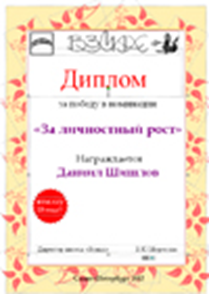 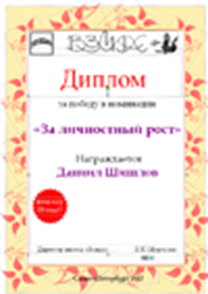 ТРАДИЦИОННЫЕ НОМИНАЦИИ
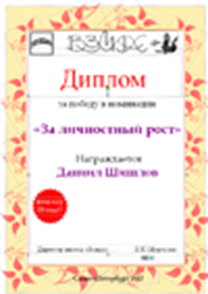 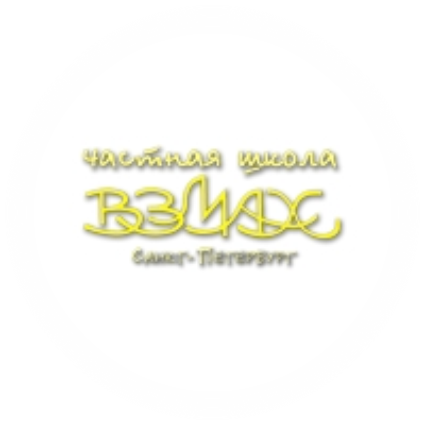 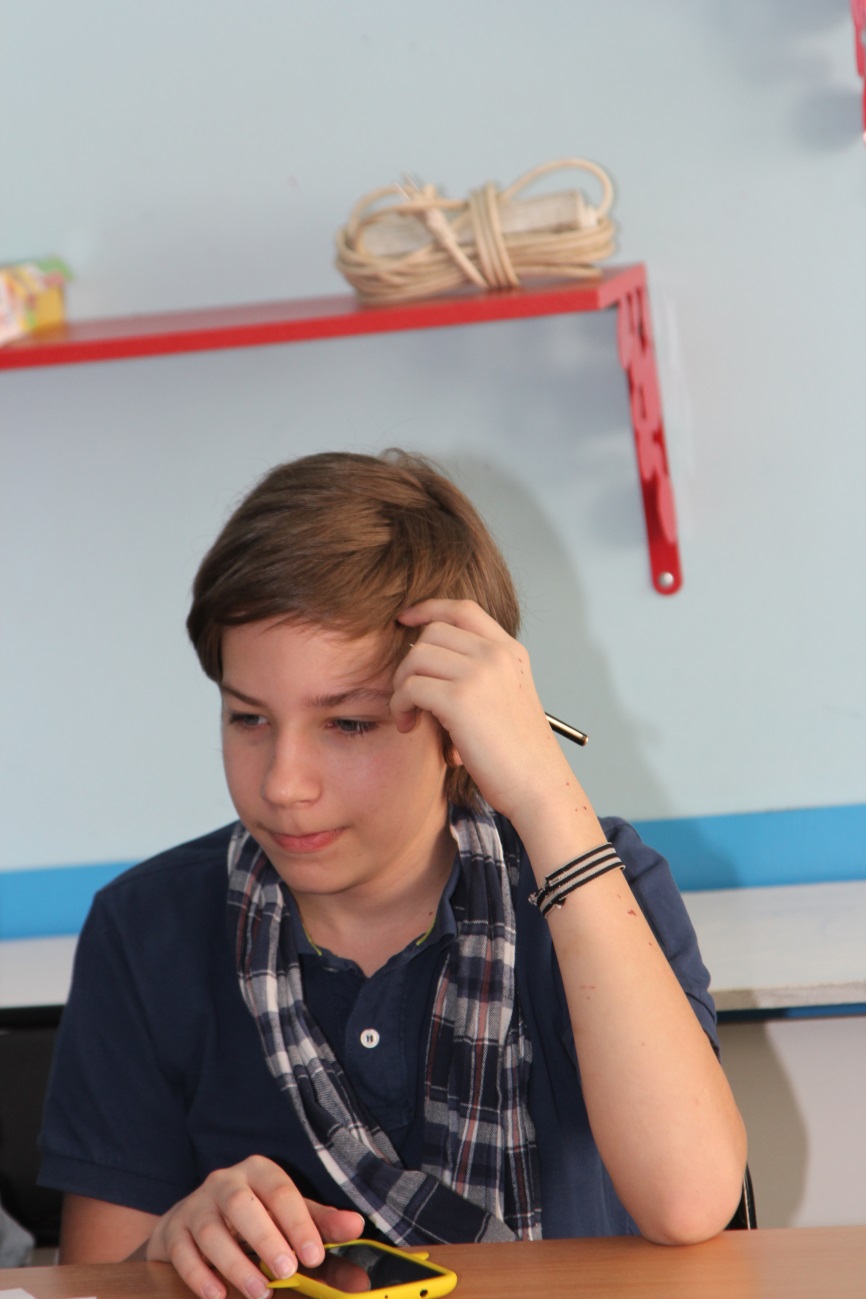 ГРЫЗУН НАУКИ
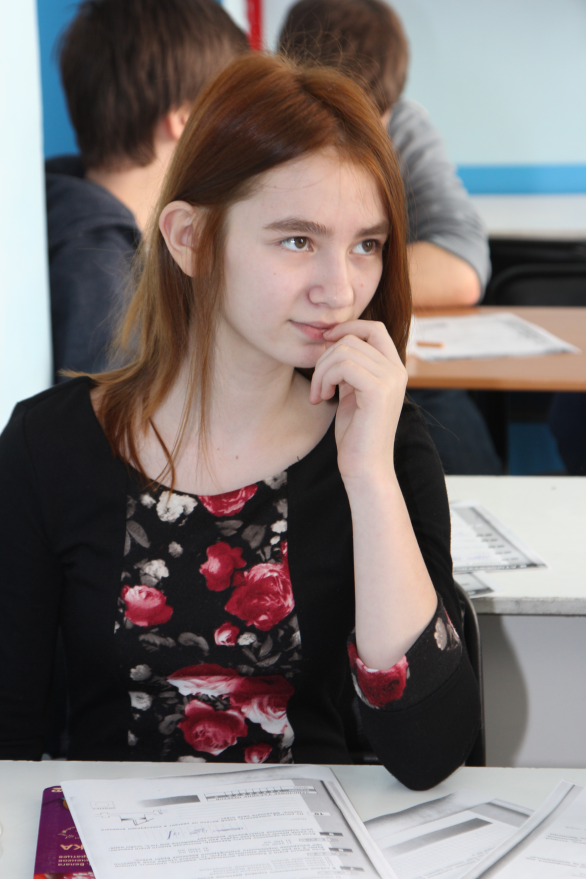 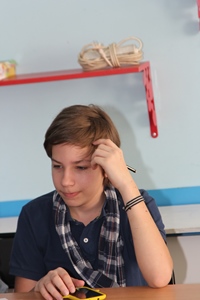 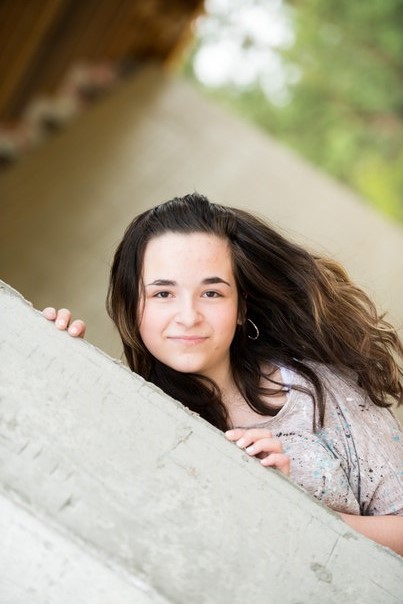 Иванова  Настя
Рагин Макар
Завадская Аня
ГРЫЗУН НАУКИ
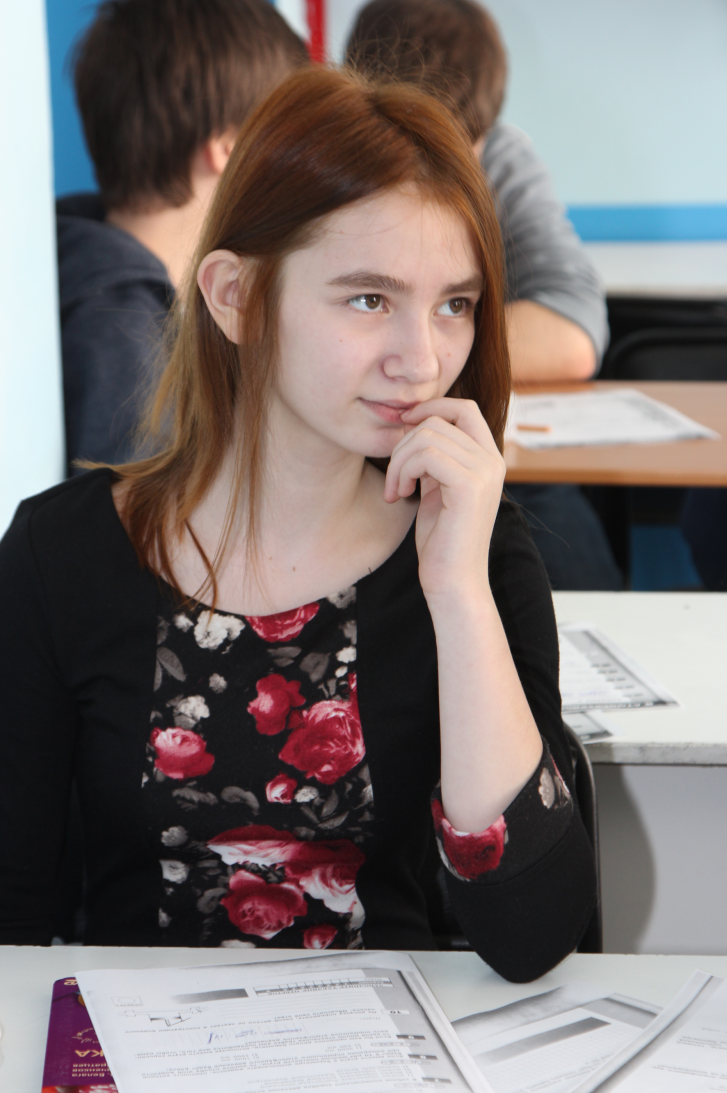 Иванова  Настя
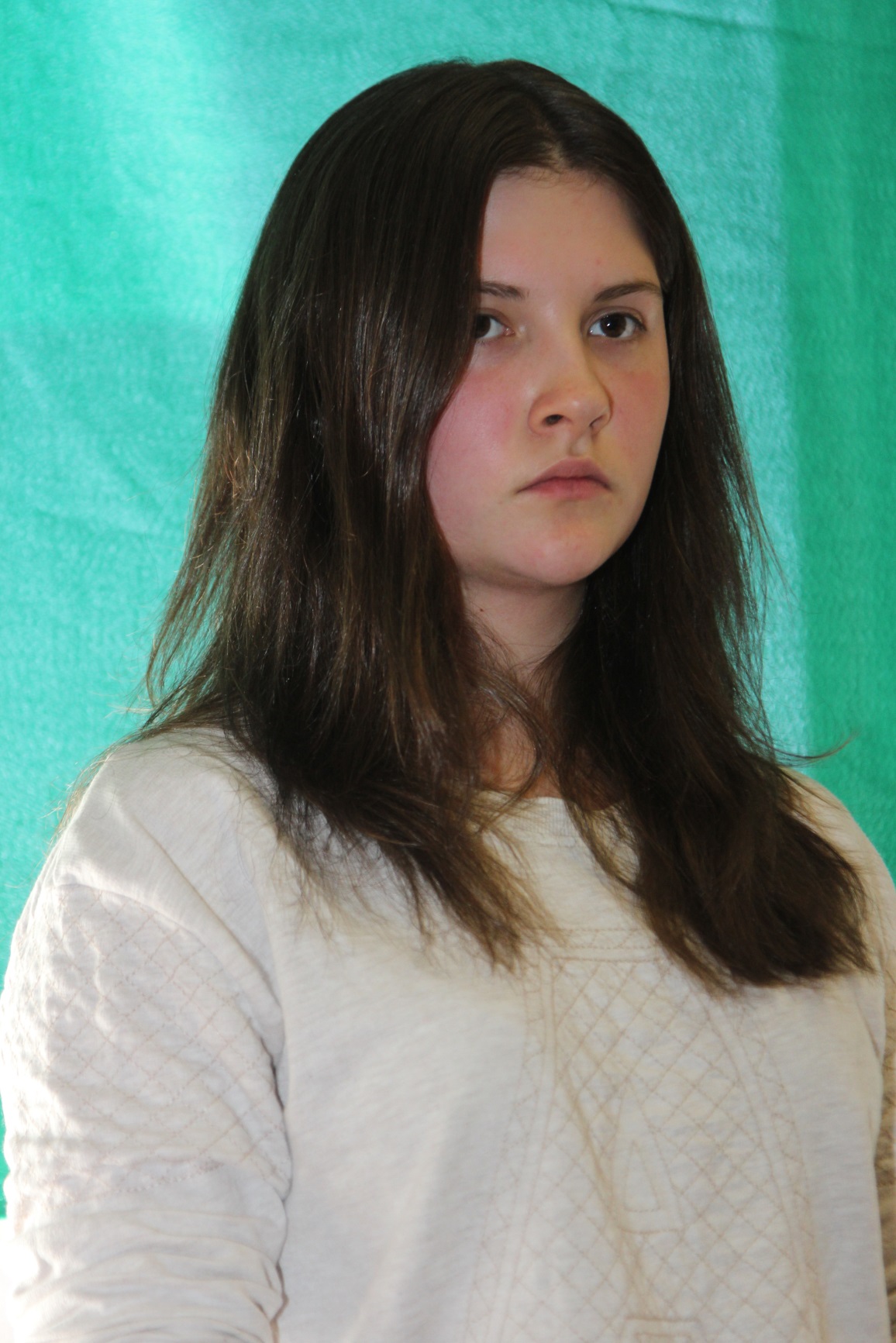 ПЕДАГОГИЧЕСКАЯ СИМПАТИЯ
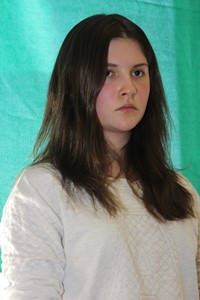 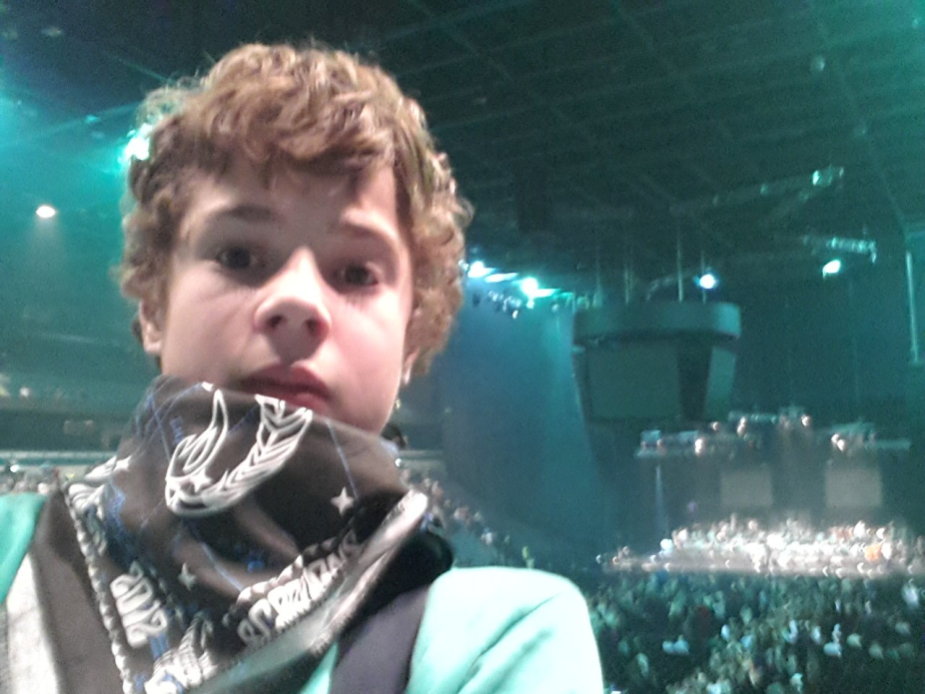 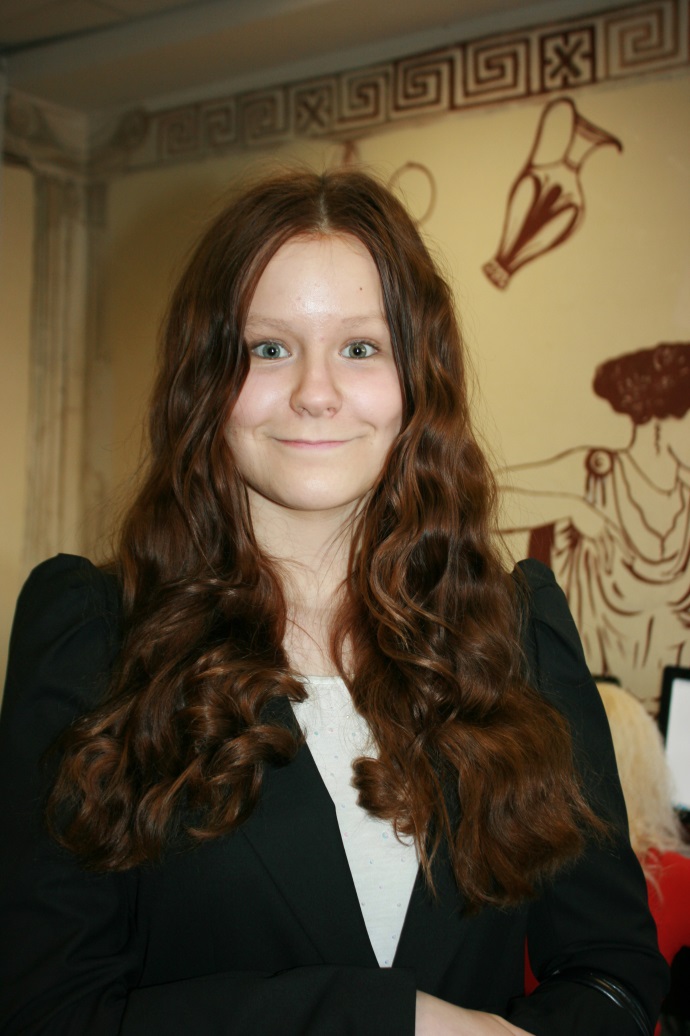 СОЛОМЕНКО  ИЛЬЯ
ХОМЕНКО КАТЯ
БРОВИНА  ВАРЯ
БОГАТЫРЕВА ДАША
ПЕДАГОГИЧЕСКАЯ СИМПАТИЯ
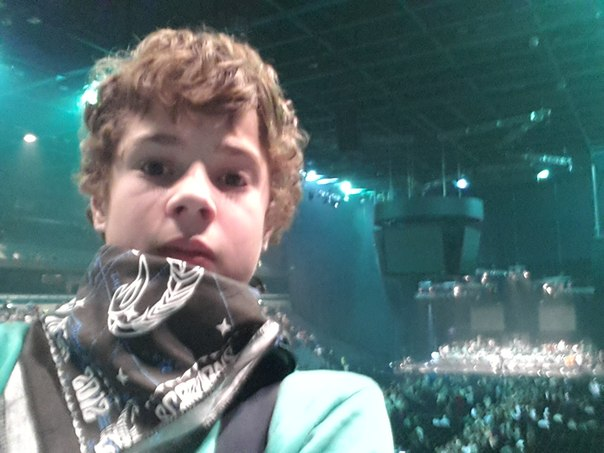 СОЛОМЕНКО  ИЛЬЯ
ПЕДАГОГИЧЕСКАЯ НАДЕЖДА
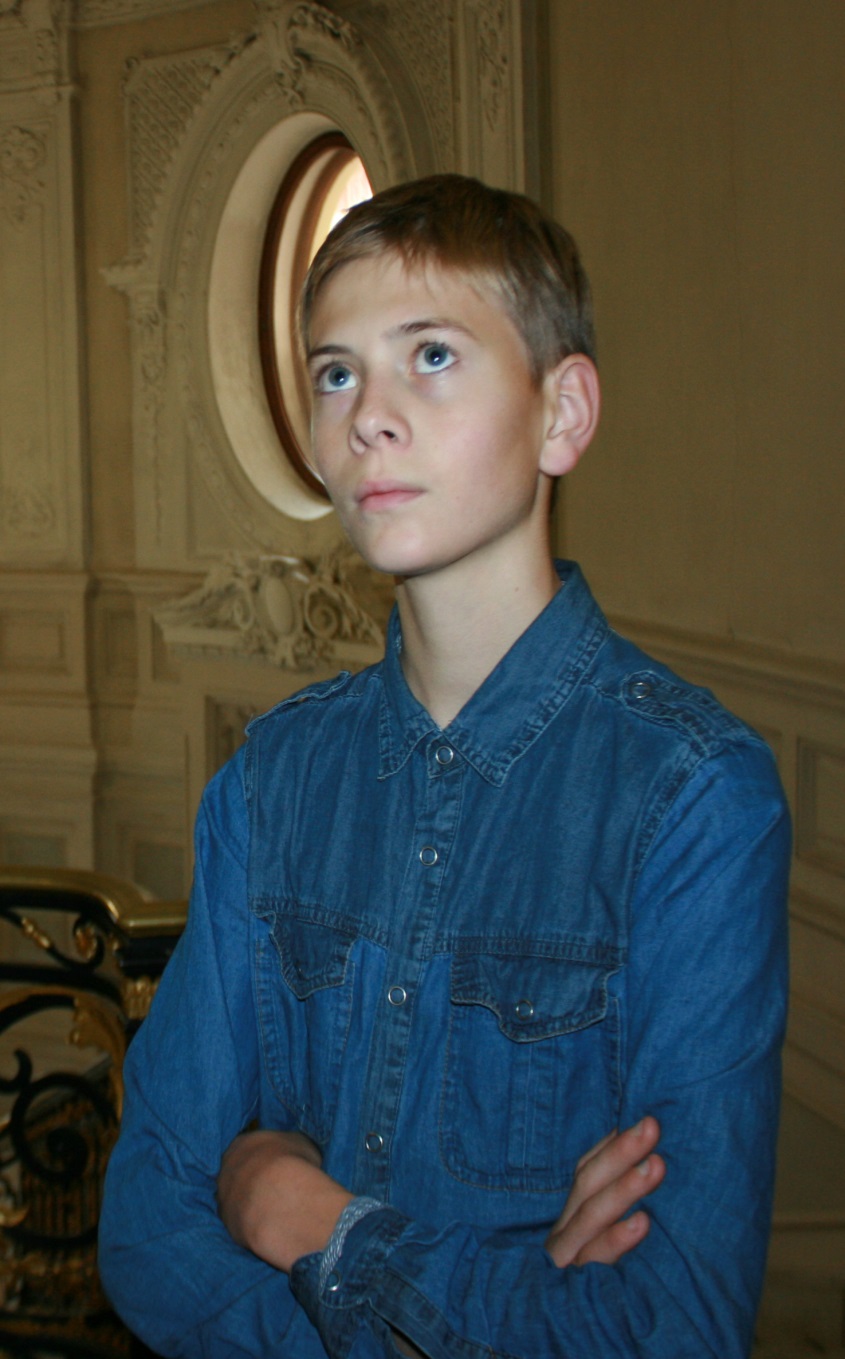 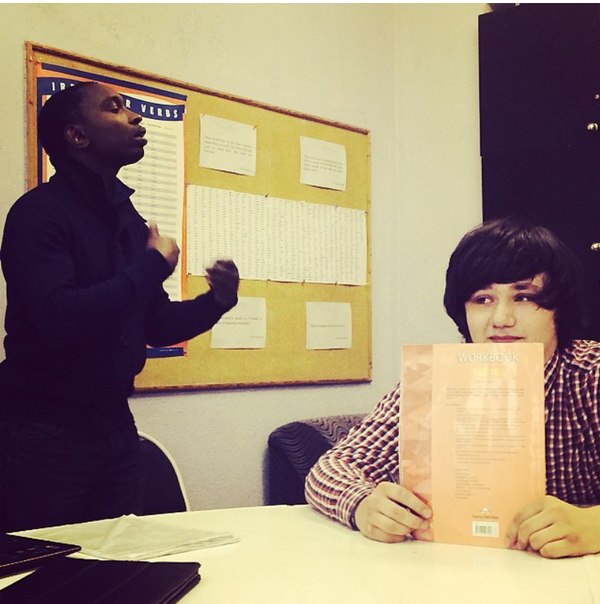 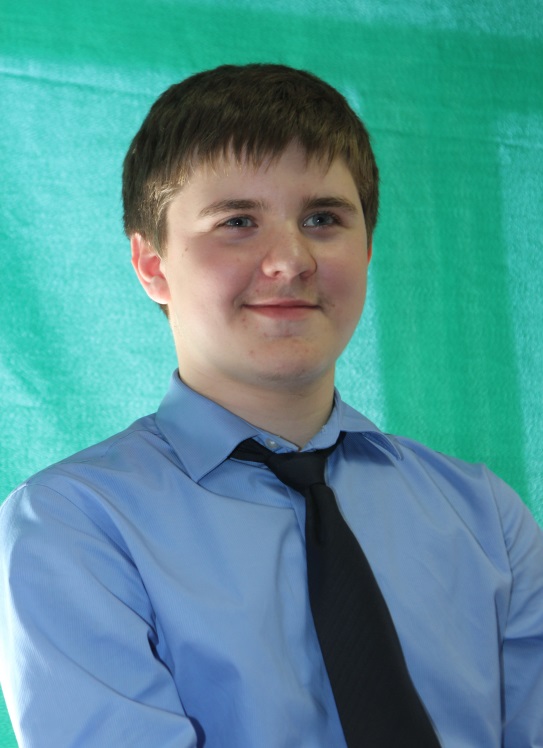 КОЧЕТКОВ МАКСИМ
РАЕВСКИЙ НИКИТА
РОСЛЯКОВ ФЕДОР
ПОДКОХО ВЛАД
ПЕДАГОГИЧЕСКАЯ НАДЕЖДА
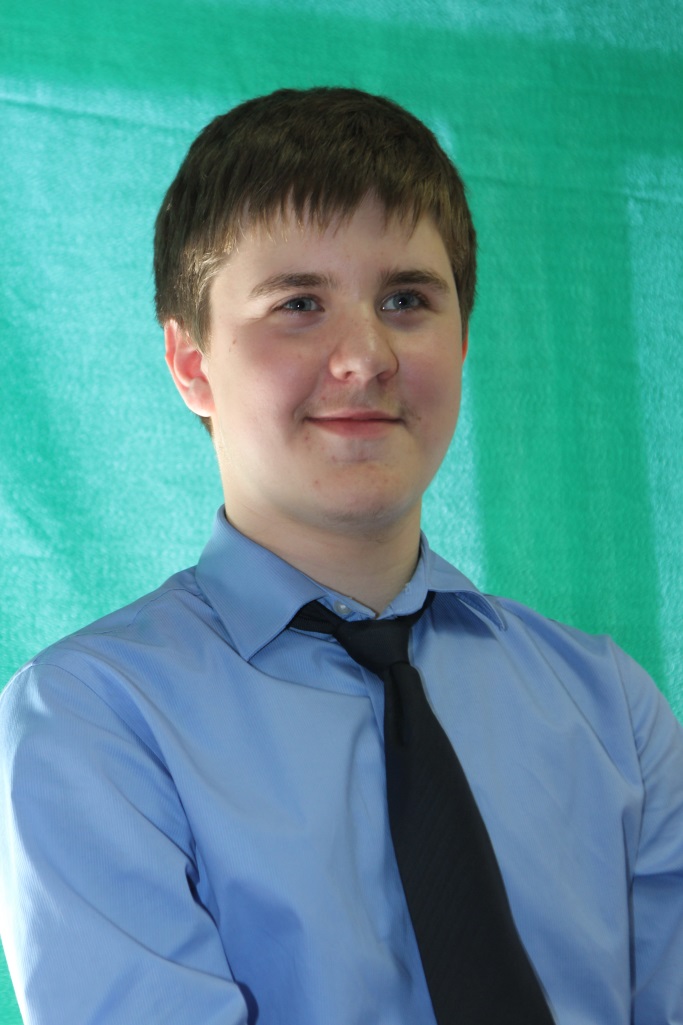 РОСЛЯКОВ ФЕДОР
САМЫЙ УСПЕШНЫЙ В НШ
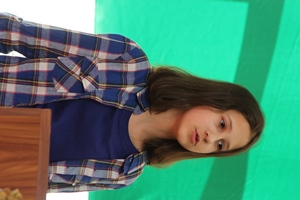 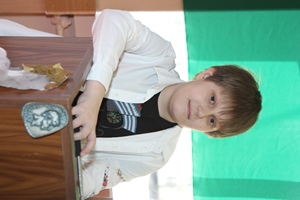 ВОЛКОВА ВЕРА
ПОЛУХИНА СОНЯ
ТВЕРДЮКОВ СТЕПА
САМЫЙ УСПЕШНЫЙ В НШ
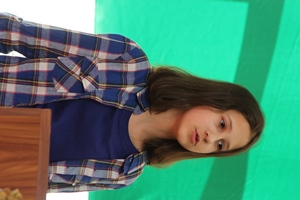 ПОЛУХИНА СОНЯ
САМЫЙ УСПЕШНЫЙ В 78 РЕГИОНЕ
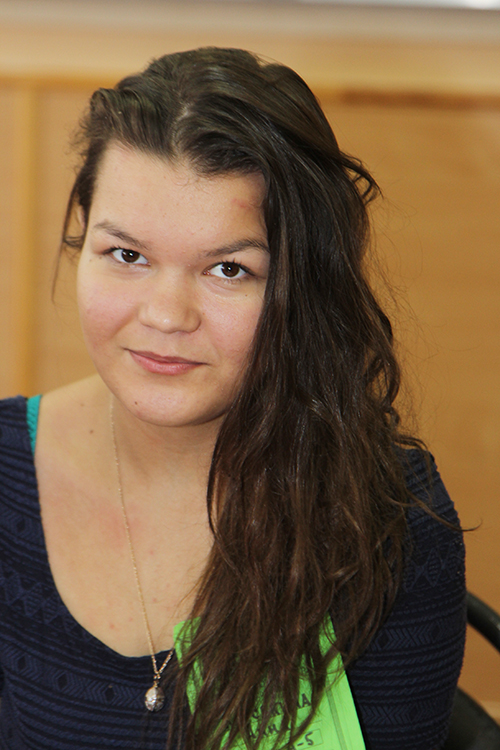 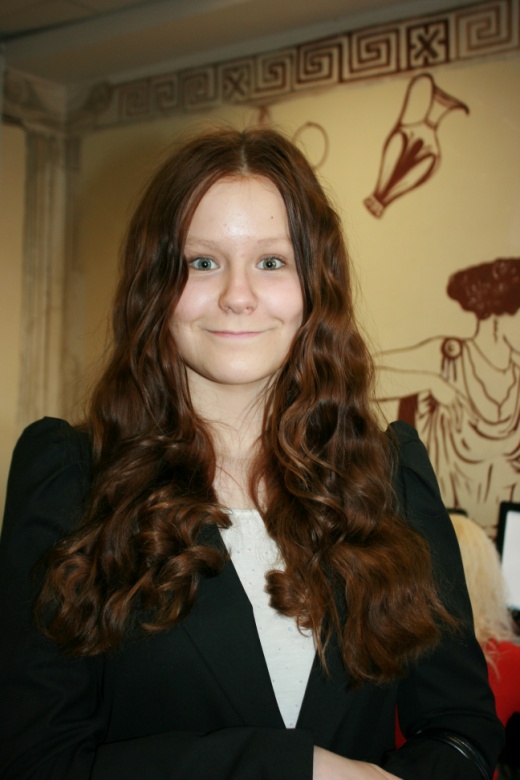 КАРСЕКИНА АНЯ
БОГАТЫРЕВА ДАША
РАЕВСКИЙ НИКИТА
САМЫЙ УСПЕШНЫЙ В 78 РЕГИОНЕ
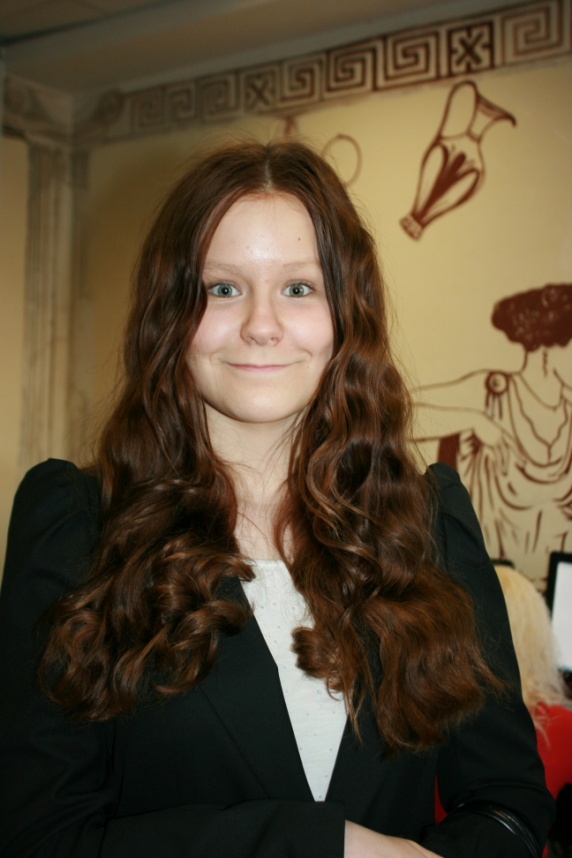 БОГАТЫРЕВА ДАША
САМЫЕ ПРЕДАННЫЕ ПРЕДКИ
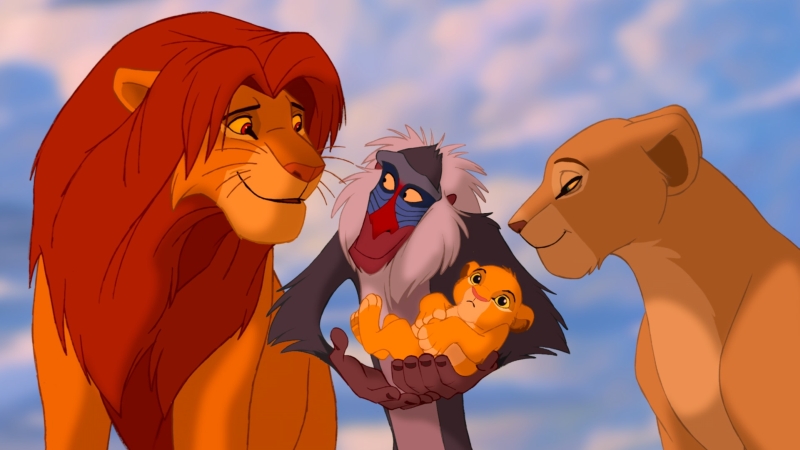 САЛЬКОВЫ
Игорь Иванович и Людмила Михайловна
ХОМЕНКО
Андрей Евгеньевич и Светлана Валентиновна
НЕМТЫРЕВЫ
Сергей Анатольевич и 
Евгения Васильевна
САМЫЕ ПРЕДАННЫЕ ПРЕДКИ
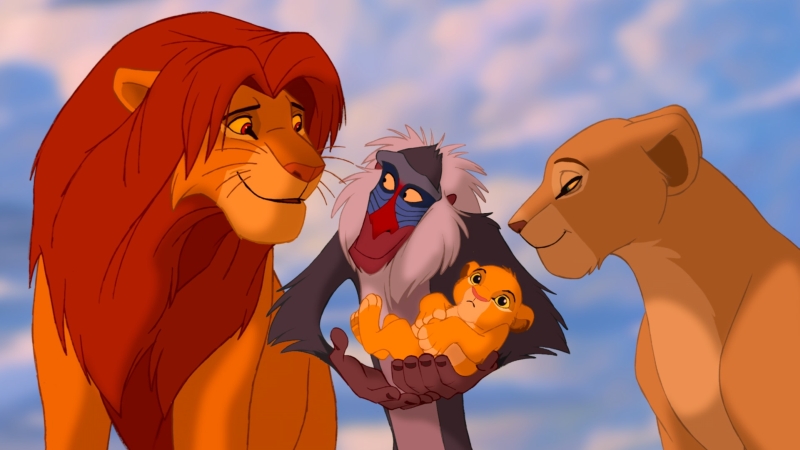 САЛЬКОВЫ Игорь Иванович и Людмила Михайловна
САМЫЙ НАДЕЖНЫЙ
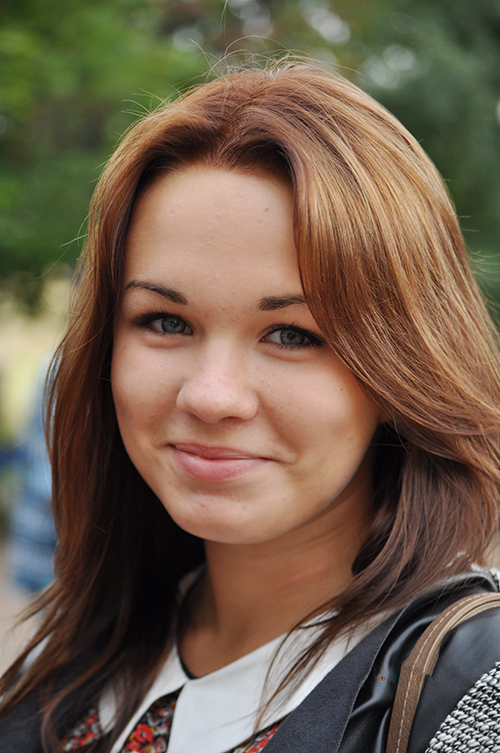 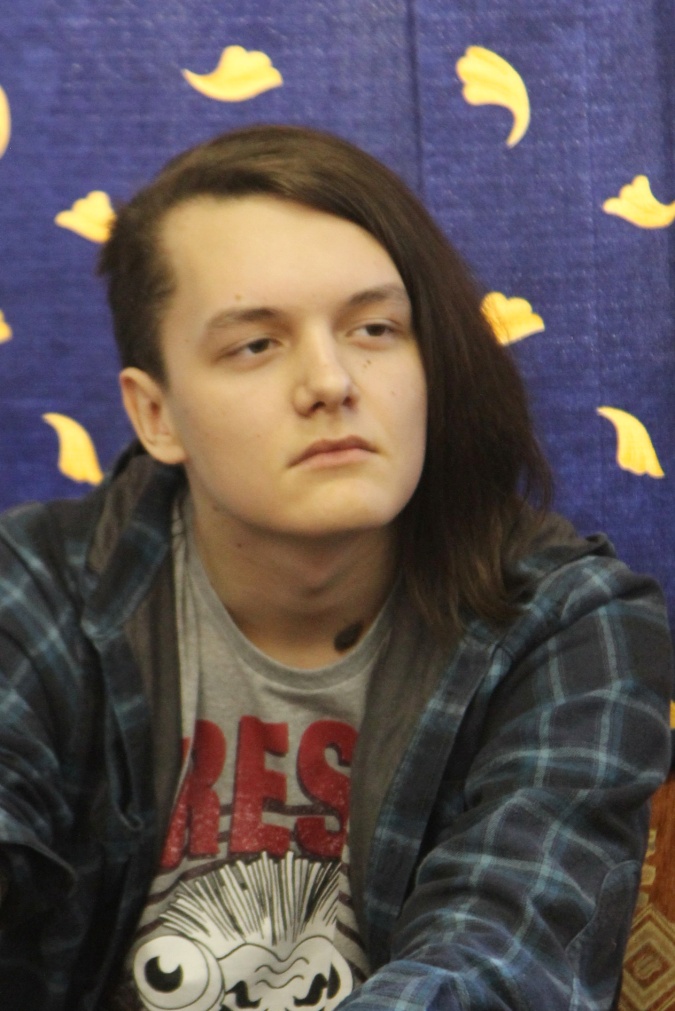 СЕРГЕЕВ 
 ИЛЬЯ
КАРСЕКИНА АНЯ
БАРЫШНИКОВА ДАША
САМЫЙ НАДЕЖНЫЙ
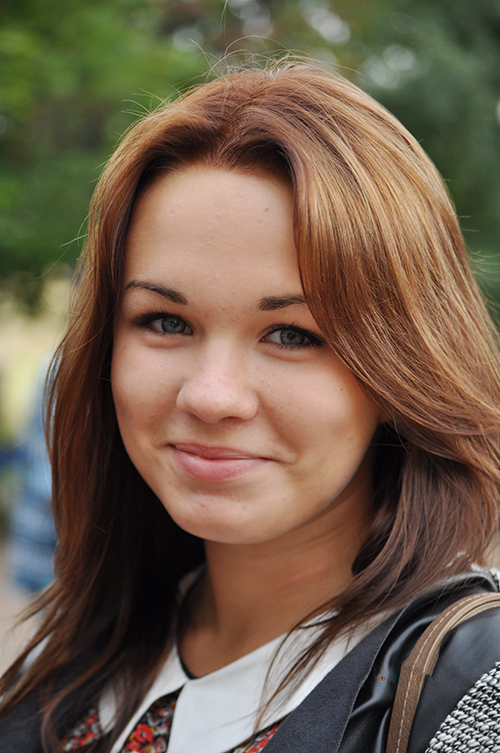 БАРЫШНИКОВА ДАША
ЧЕЛОВЕК, УМЕЮЩИЙ ДЕЛАТЬ ДЕЛО
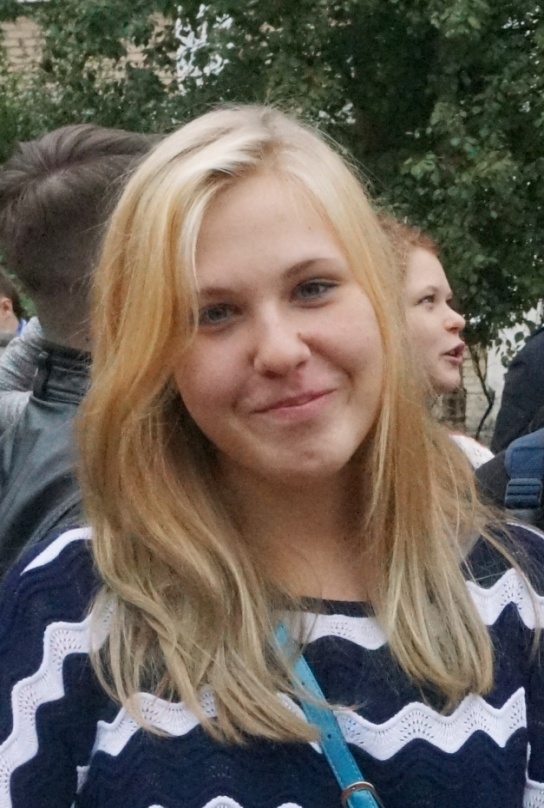 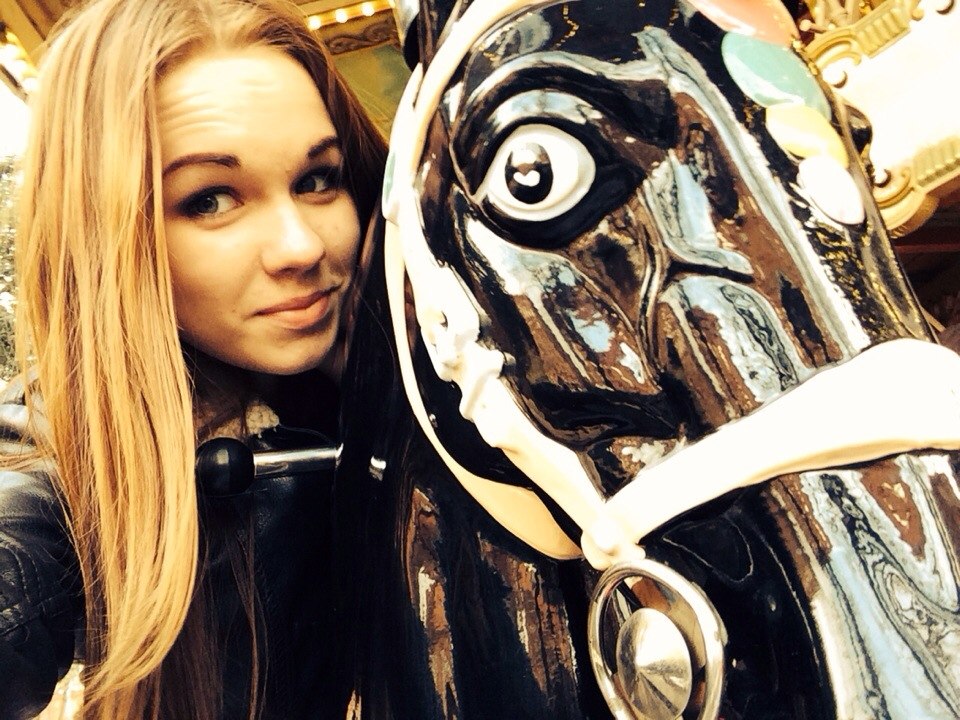 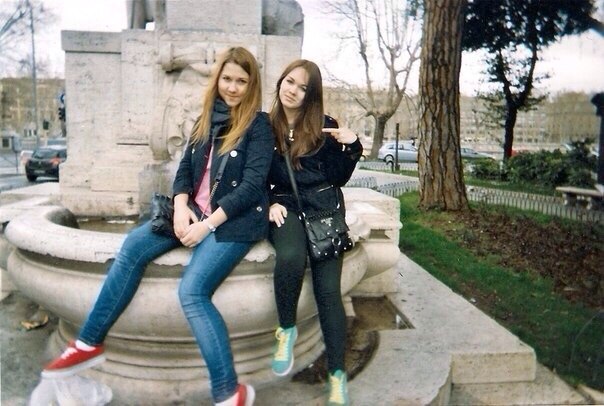 БРОВИНА 
ВАРЯ
ХОМЕНКО 
НАСТЯ
ТРЕТЬЯКОВА ДАША
БАРЫШНИКОВА ДАША
ЧЕЛОВЕК, УМЕЮЩИЙ ДЕЛАТЬ ДЕЛАТЬ ДЕЛО
ХОМЕНКО  НАСТЯ
УМЕНИЕ ИДТИ К ЦЕЛИ
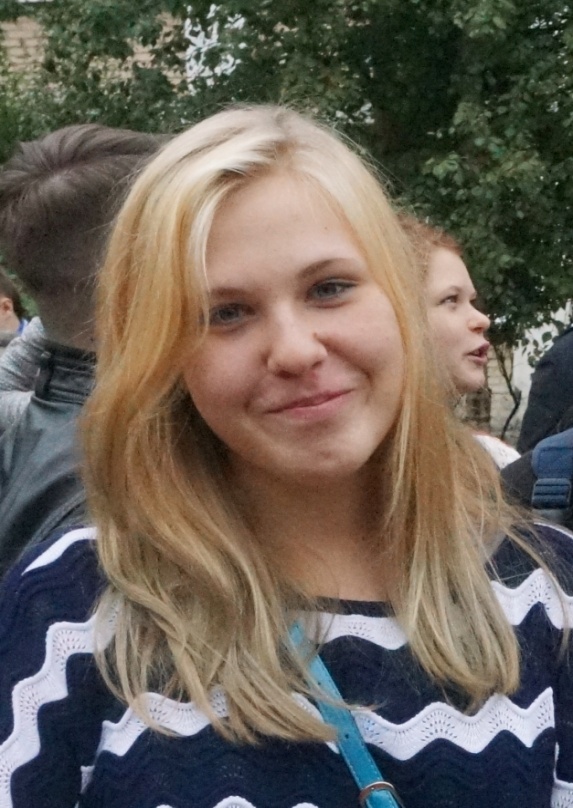 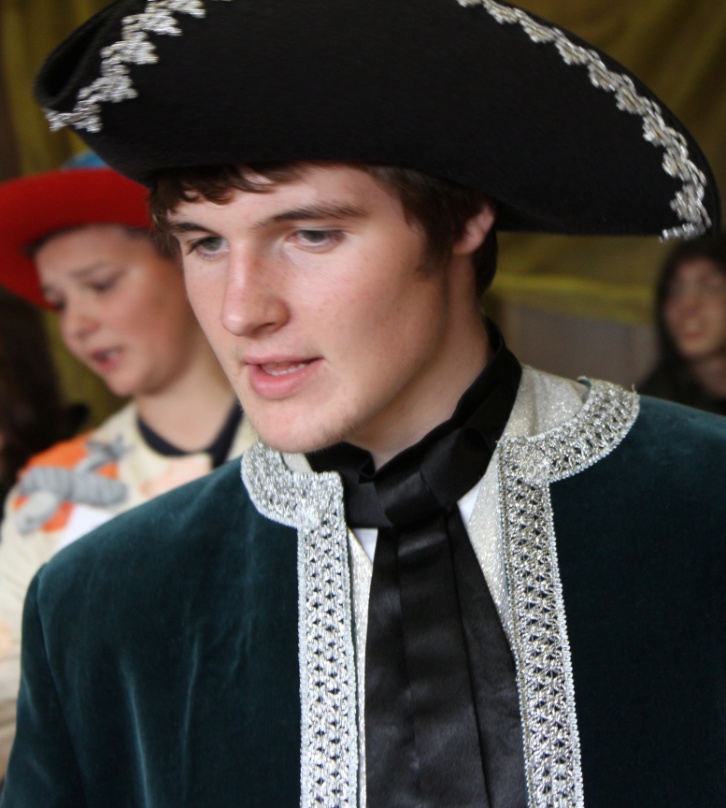 ТРЕТЬЯКОВА ДАША
ГЕТМАНОВ   ВАНЯ
САЛЬКОВА 
АНЯ
УМЕНИЕ ИДТИ К ЦЕЛИ
САЛЬКОВА АНЯ
ЛУЧШАЯ СМЕНА ИМИДЖА
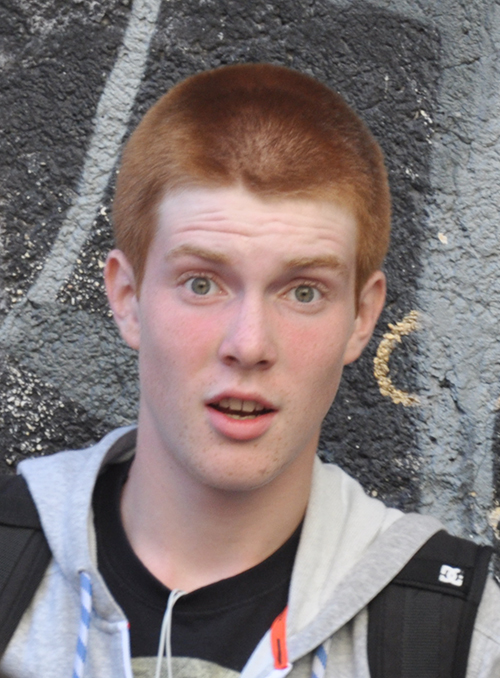 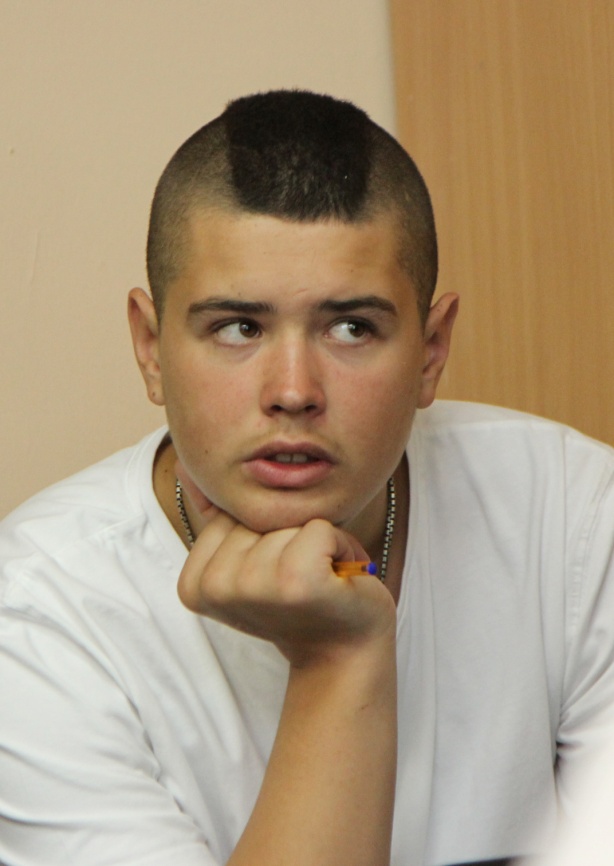 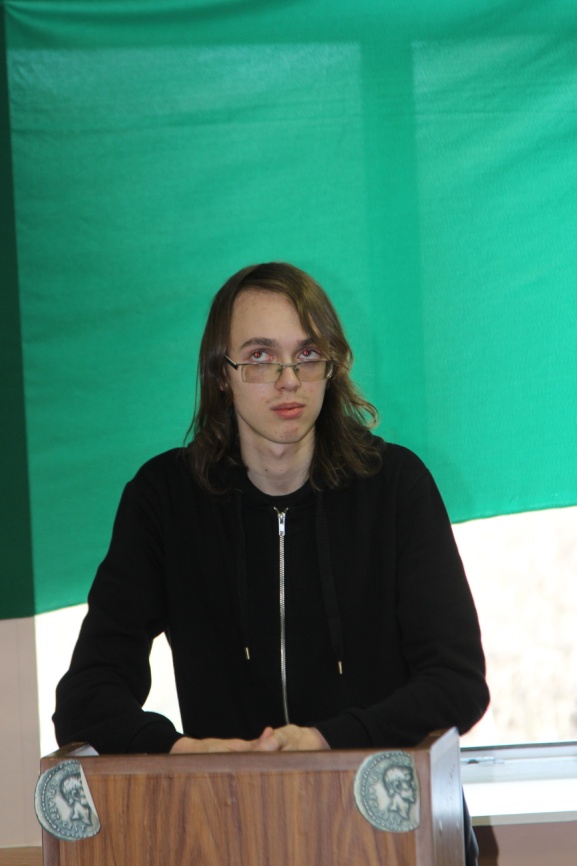 МОНАХОВА 
СИМА
КОВАЛЕВ 
САША
СМИРНОВ 
ВАНЯ
РОМАНОВ АРТЕМ
ЛУЧШАЯ СМЕНА ИМИДЖА
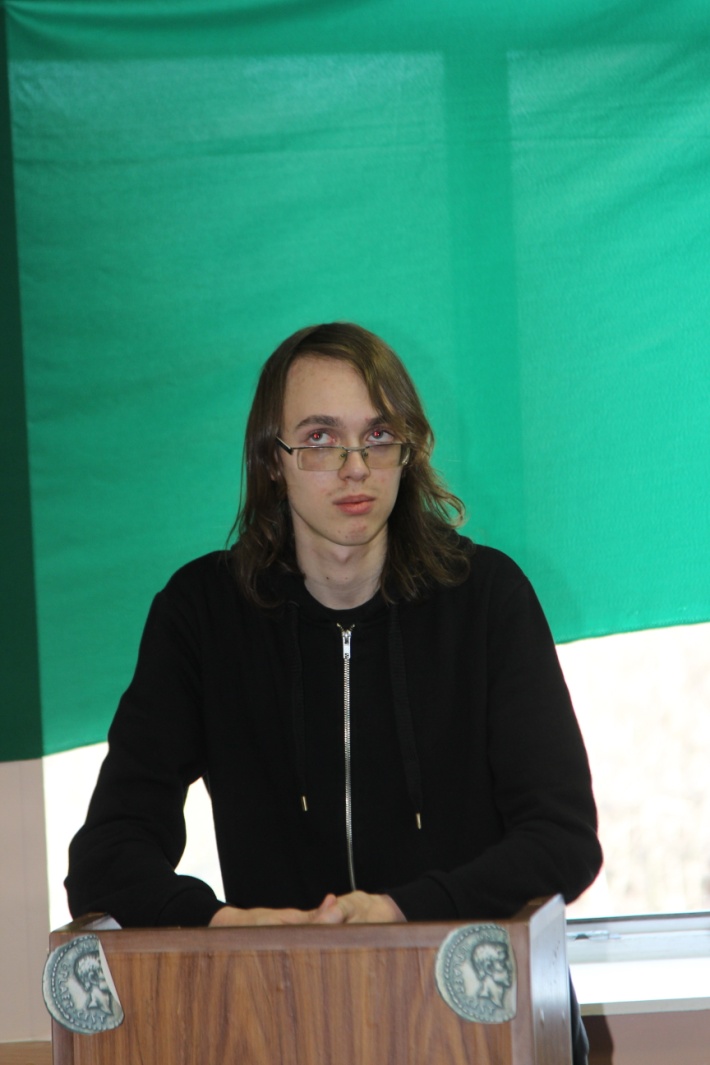 СМИРНОВ  ВАНЯ
МИСС ОБАЯНИЕ
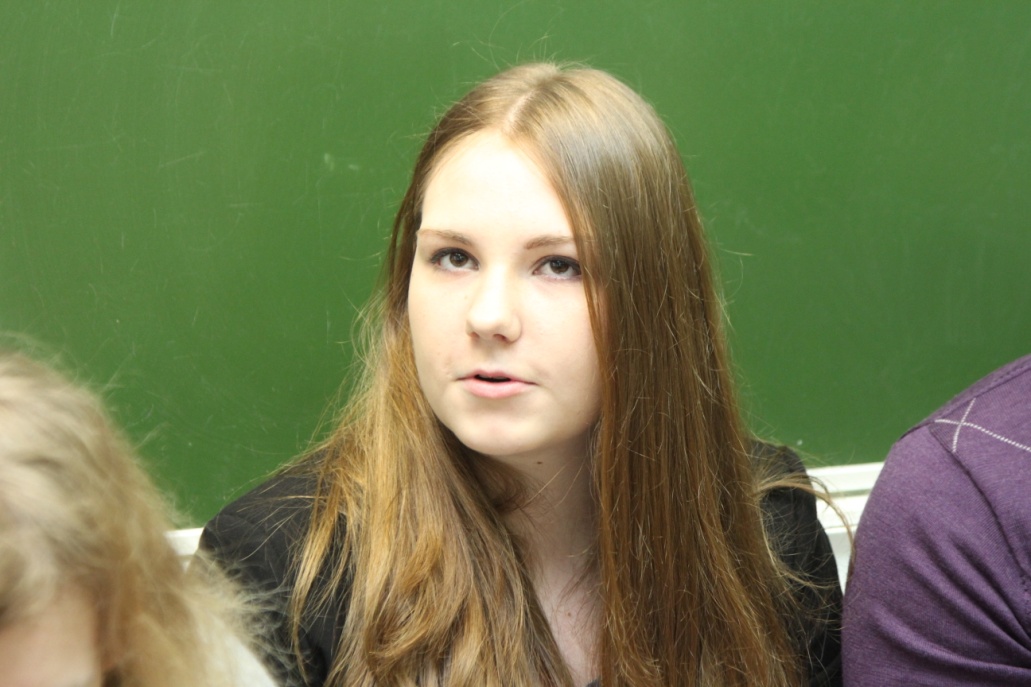 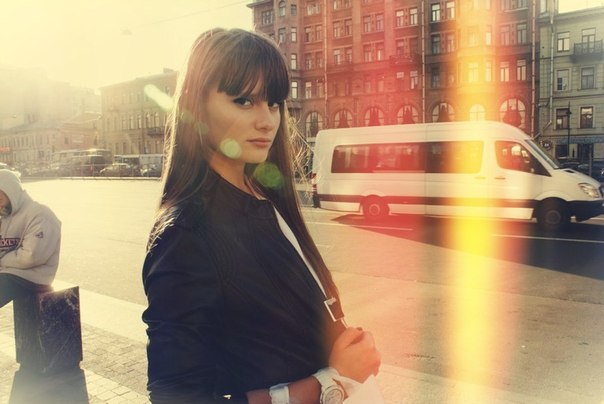 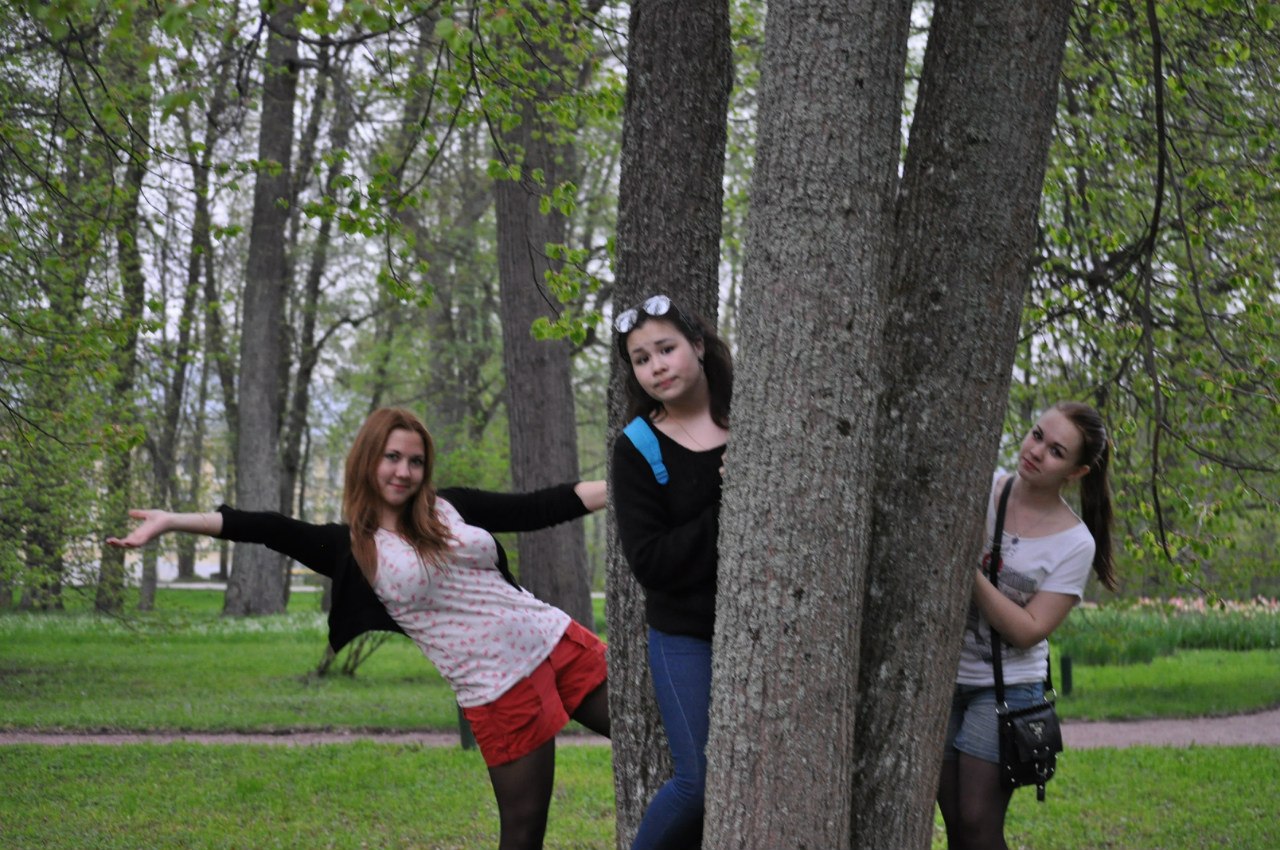 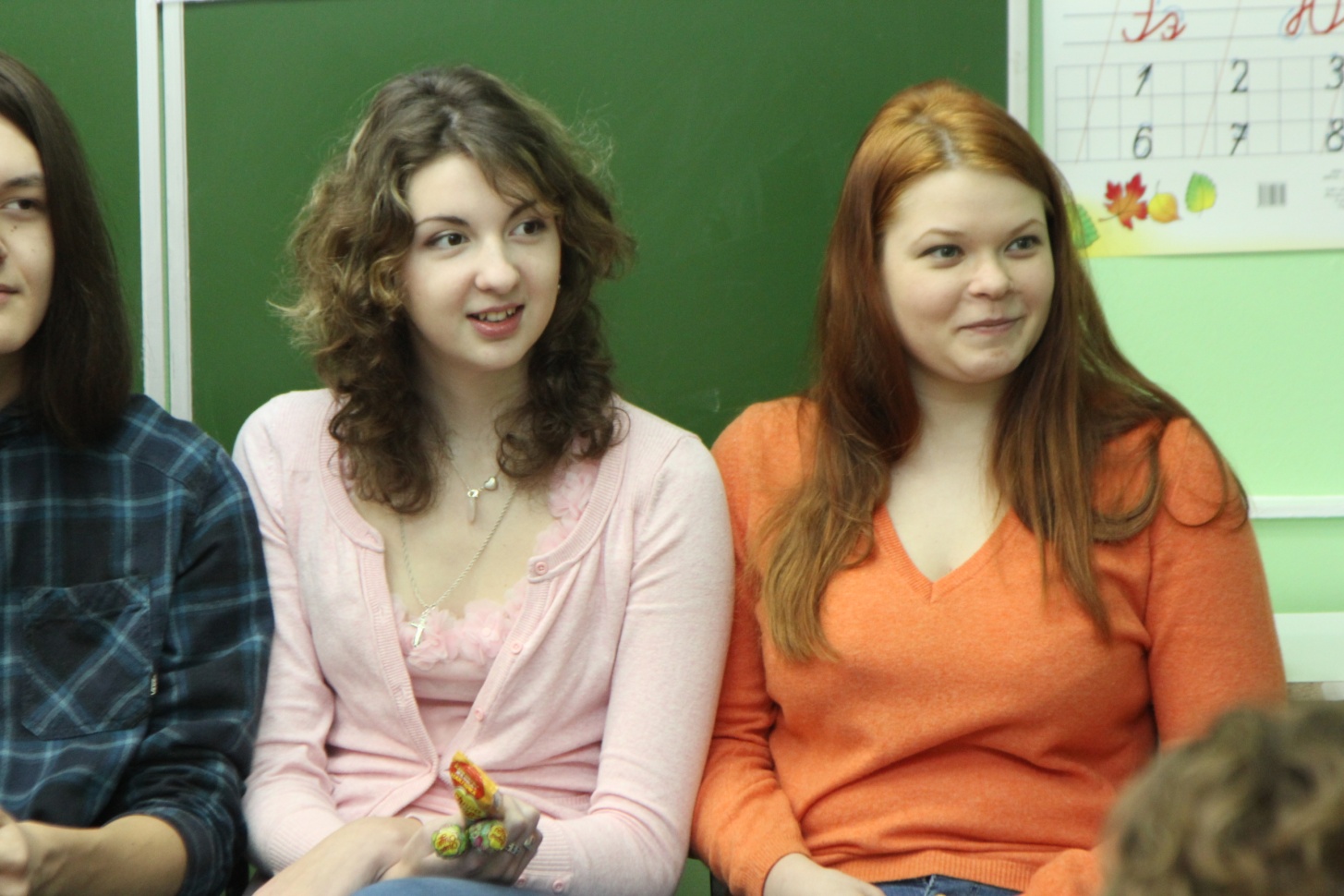 ВАХЛАЕВА  ЮЛЯ
КАРПОВА РИТА
САЛЬКОВА 
АНЯ
БРОВИНА 
ВАРЯ
МИСС ОБАЯНИЕ
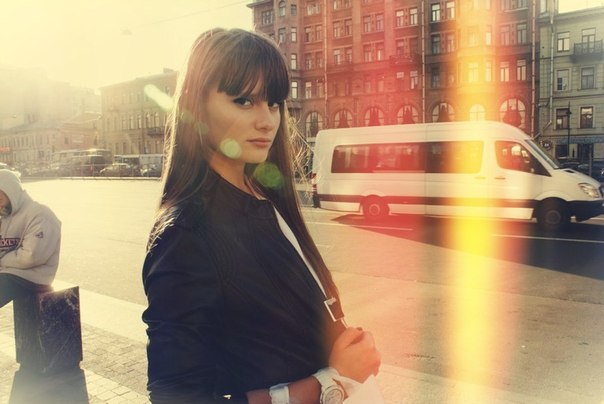 КАРПОВА РИТА
МИСТЕР МУЖСКОЕ ОБАЯНИЕ
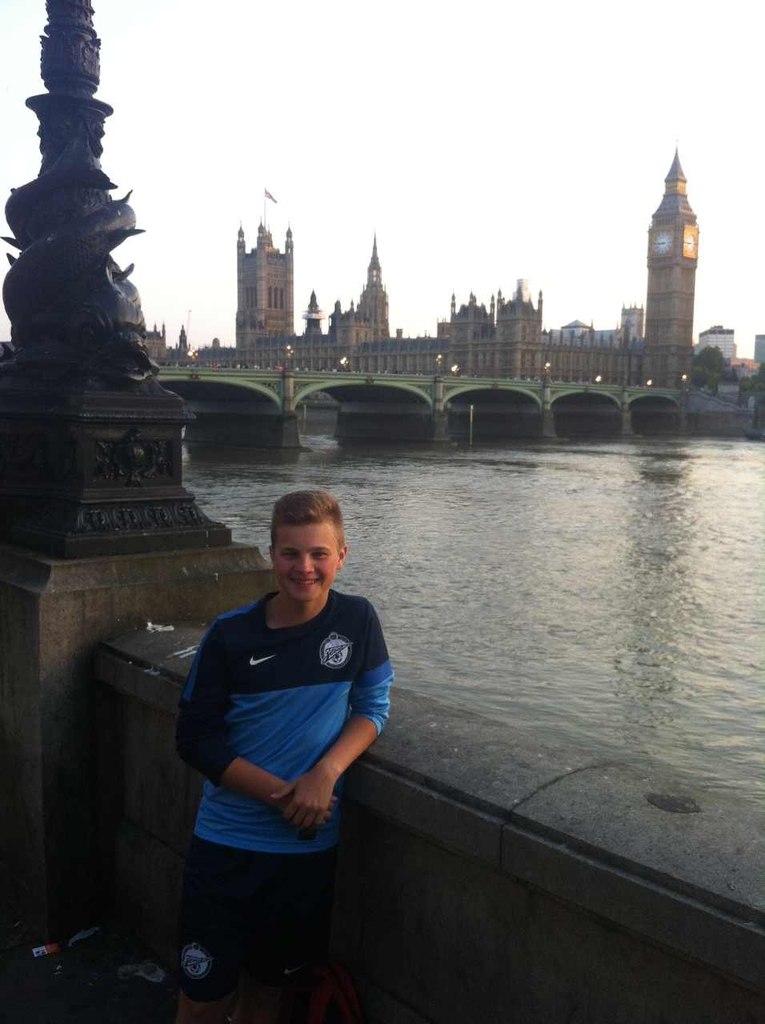 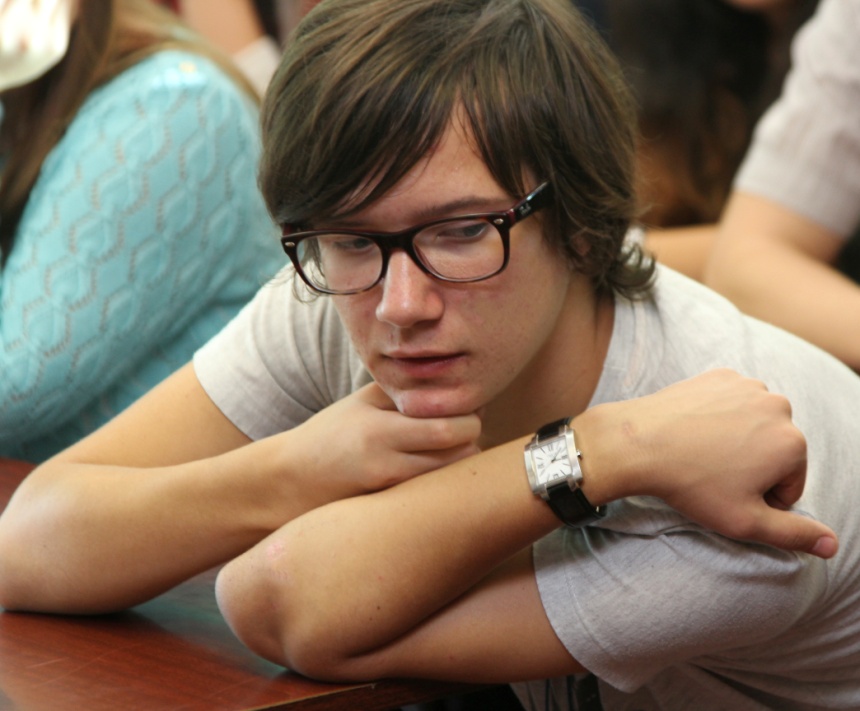 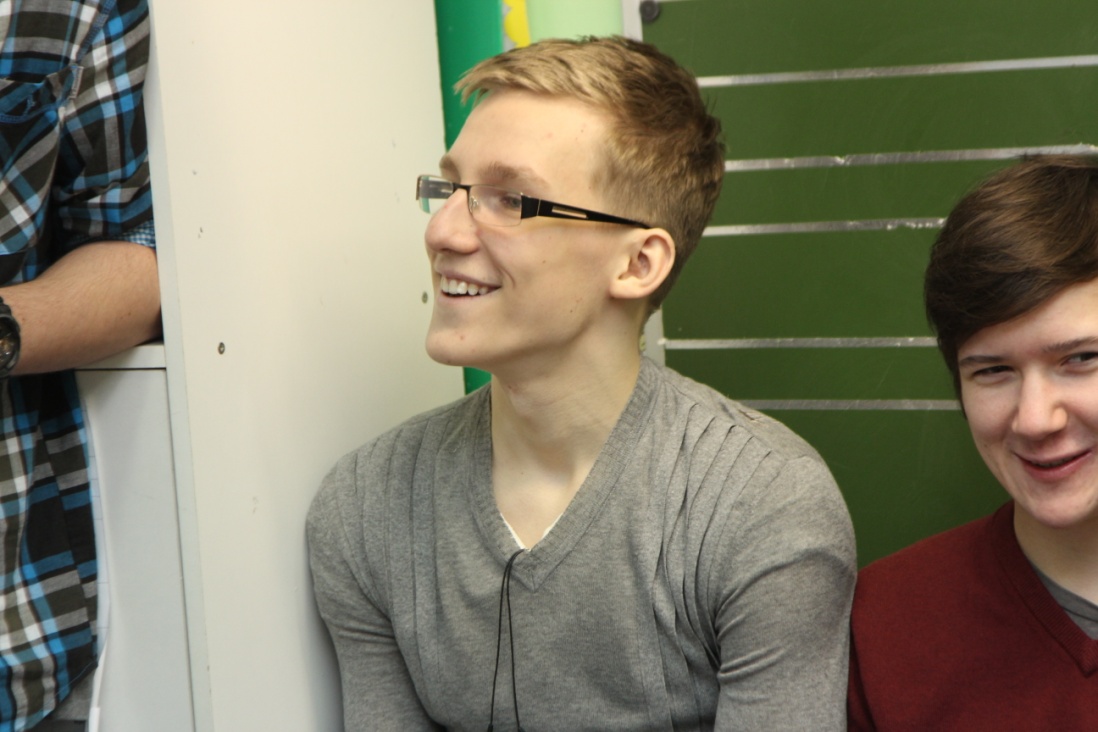 ХАФИЗОВ 
ВОВА
ЕФРЕМЕНКО
ЕЛИСЕЙ
ОРЛОВ 
ДАНЯ
КОВАЛЕНКО МИША
МИСТЕР МУЖСКОЕ ОБАЯНИЕ
ХАФИЗОВ  ВОВА
СЕКС-СИМВОЛ
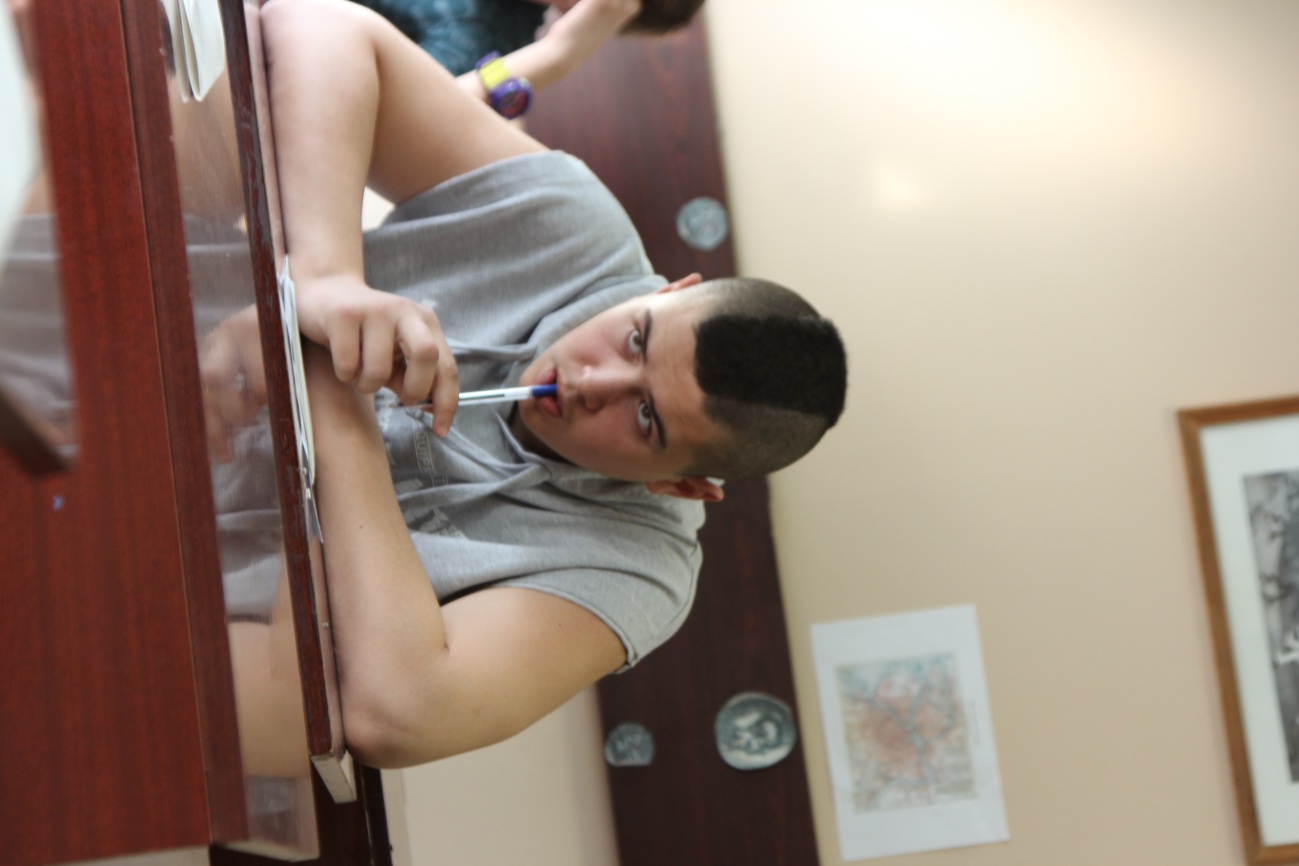 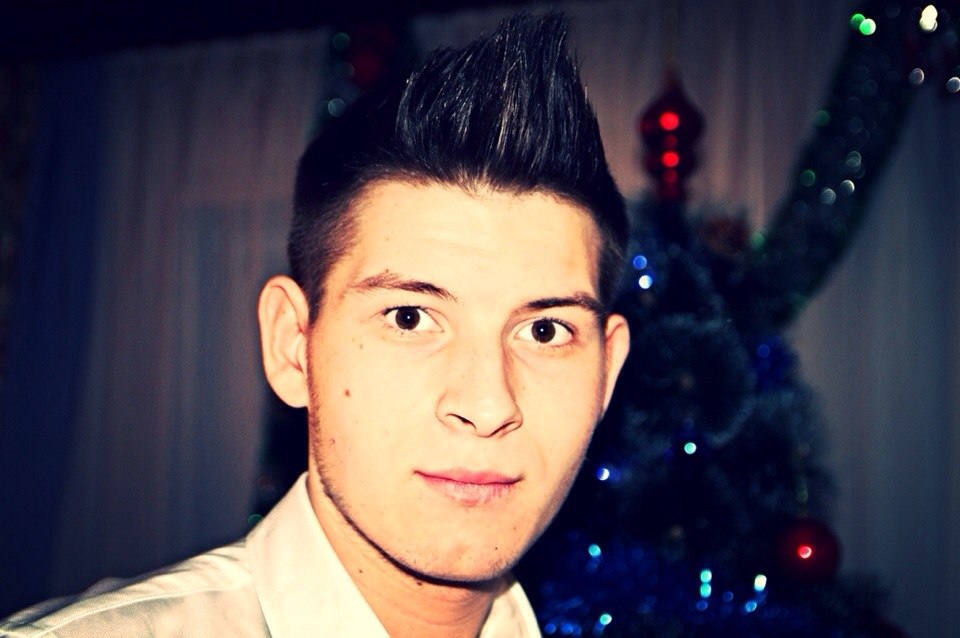 РОМАНОВ АРТЕМ
СЕРГЕЕВ
 ИЛЬЯ
АНТОНОВ АНТОН
СЕКС-СИМВОЛ
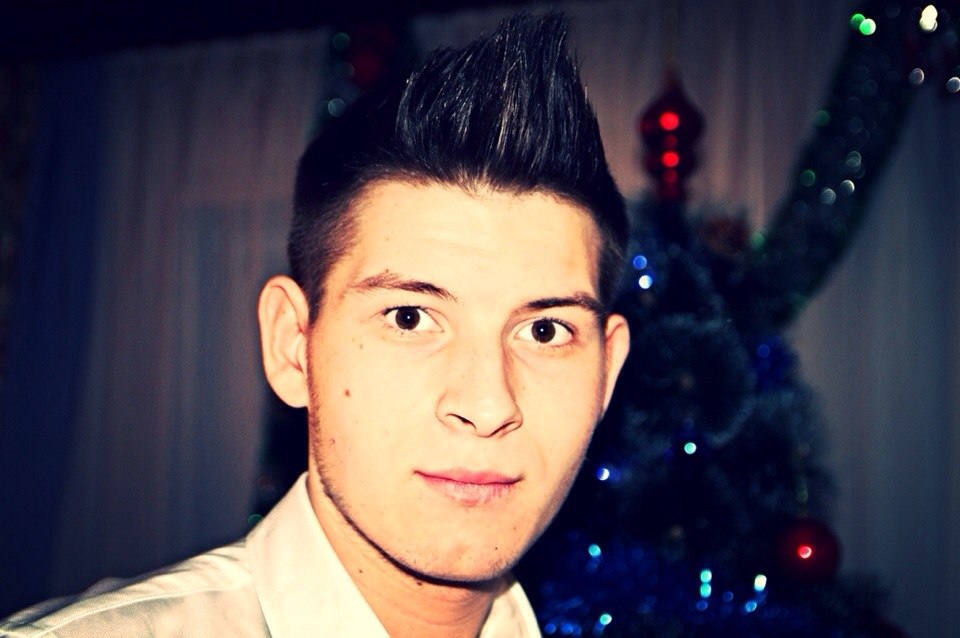 АНТОНОВ  АНТОН
ЛУЧШАЯ ЖЕНСКАЯ РОЛЬ
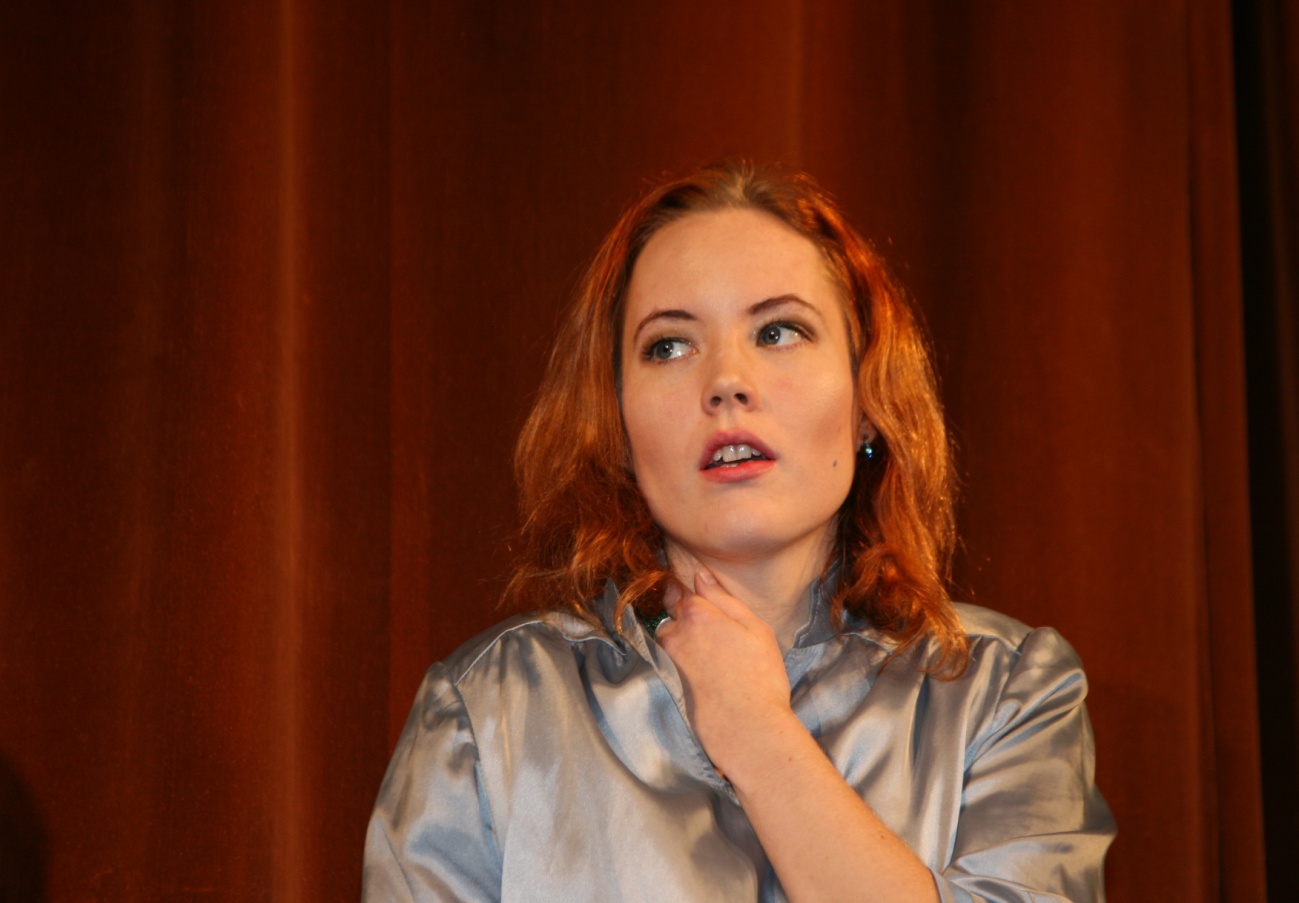 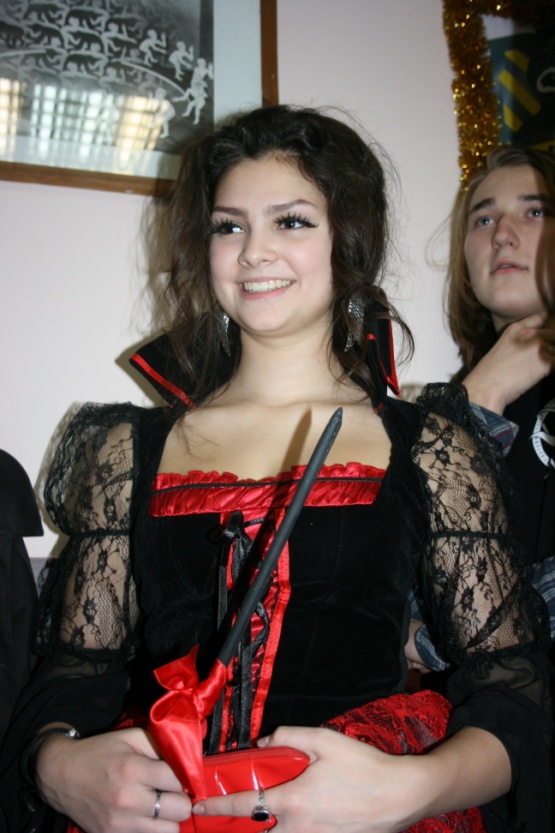 ИЛЬИНА 
ВЕРА
ОГОРОДОВА СВЕТА
КАРПОВА РИТА
ЛУЧШАЯ ЖЕНСКАЯ РОЛЬ
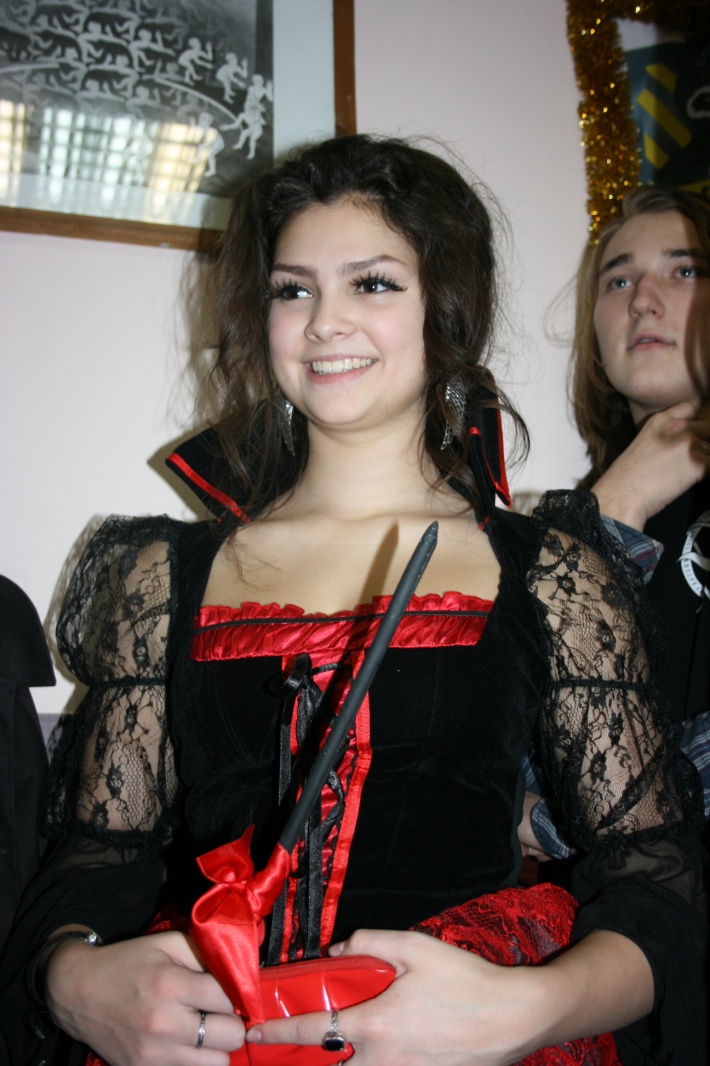 ИЛЬИНА  ВЕРА
ЛУЧШАЯ МУЖСКАЯ РОЛЬ
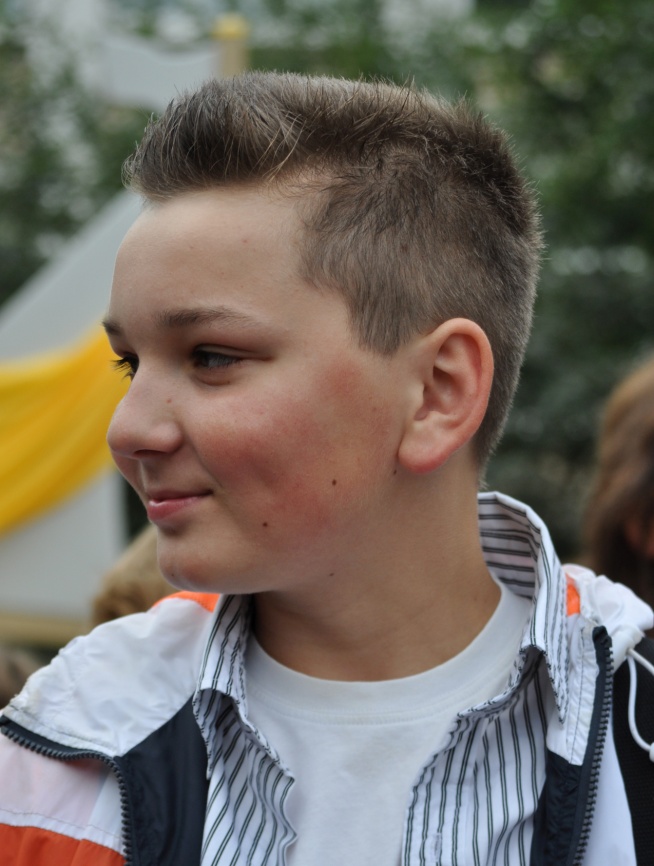 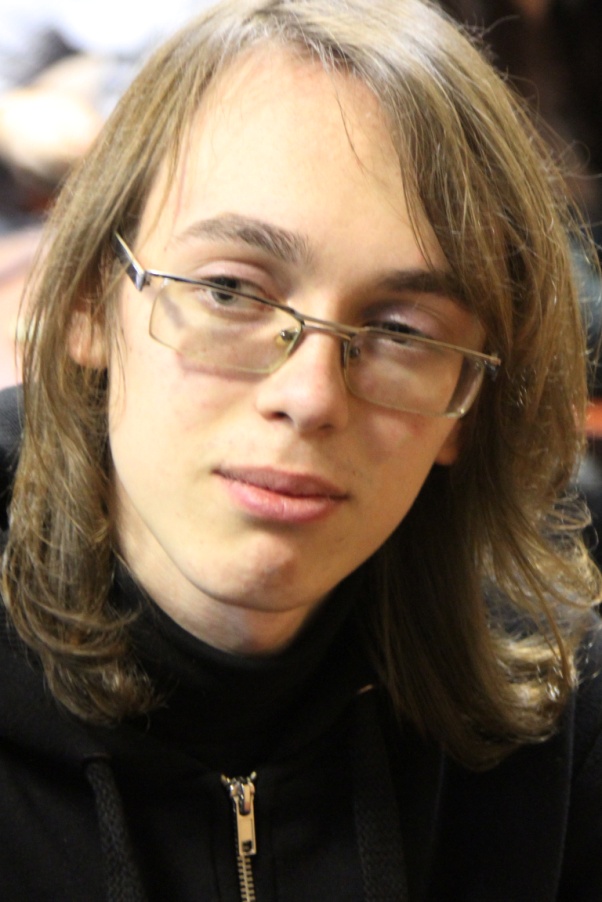 НАГОРНЯК  САША
ГОНЧАРОВ МАКСИМ
СМИРНОВ ИВАН
ЛУЧШАЯ МУЖСКАЯ РОЛЬ
ГОНЧАРОВ  МАКСИМ
ЛИДЕР ГОДА
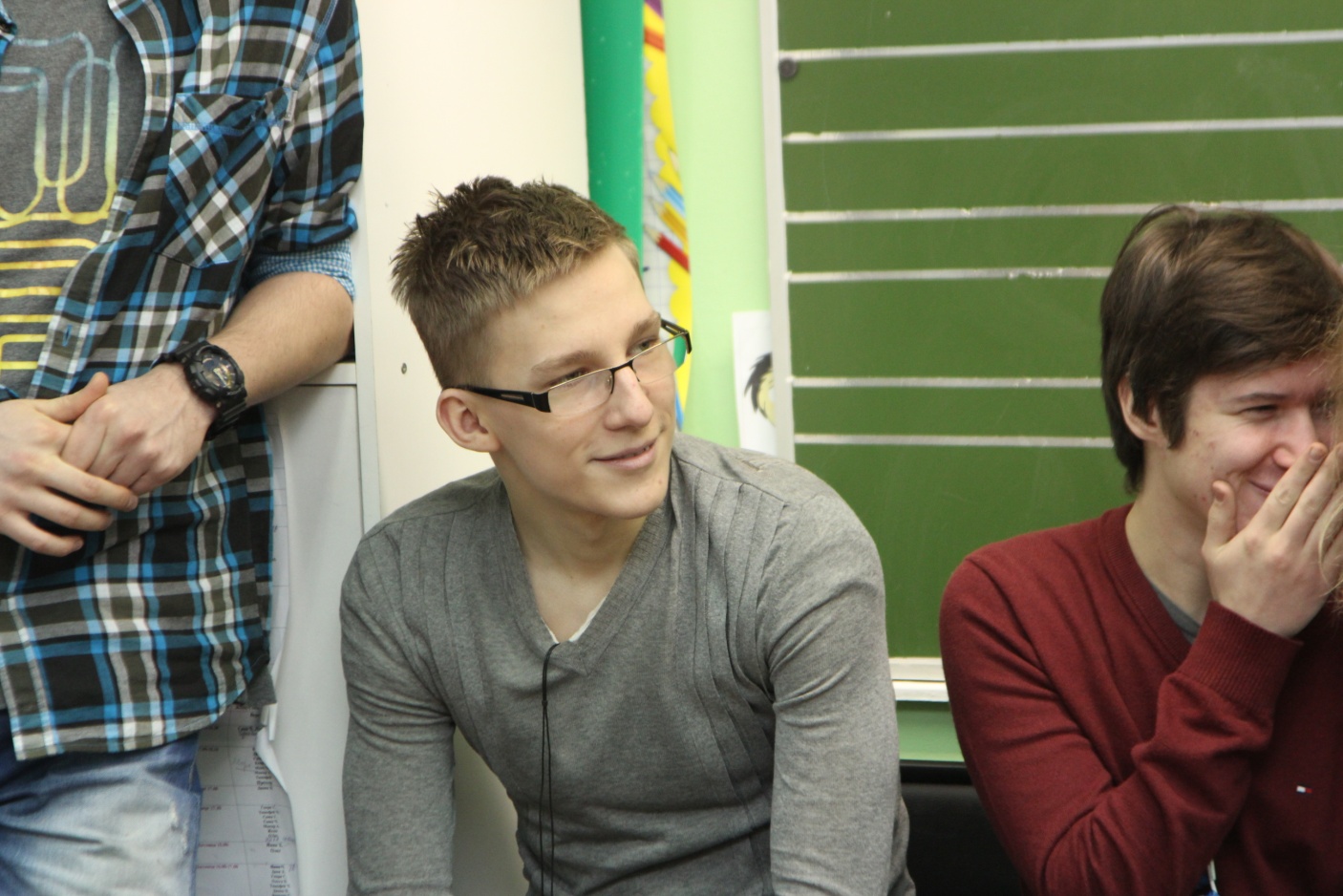 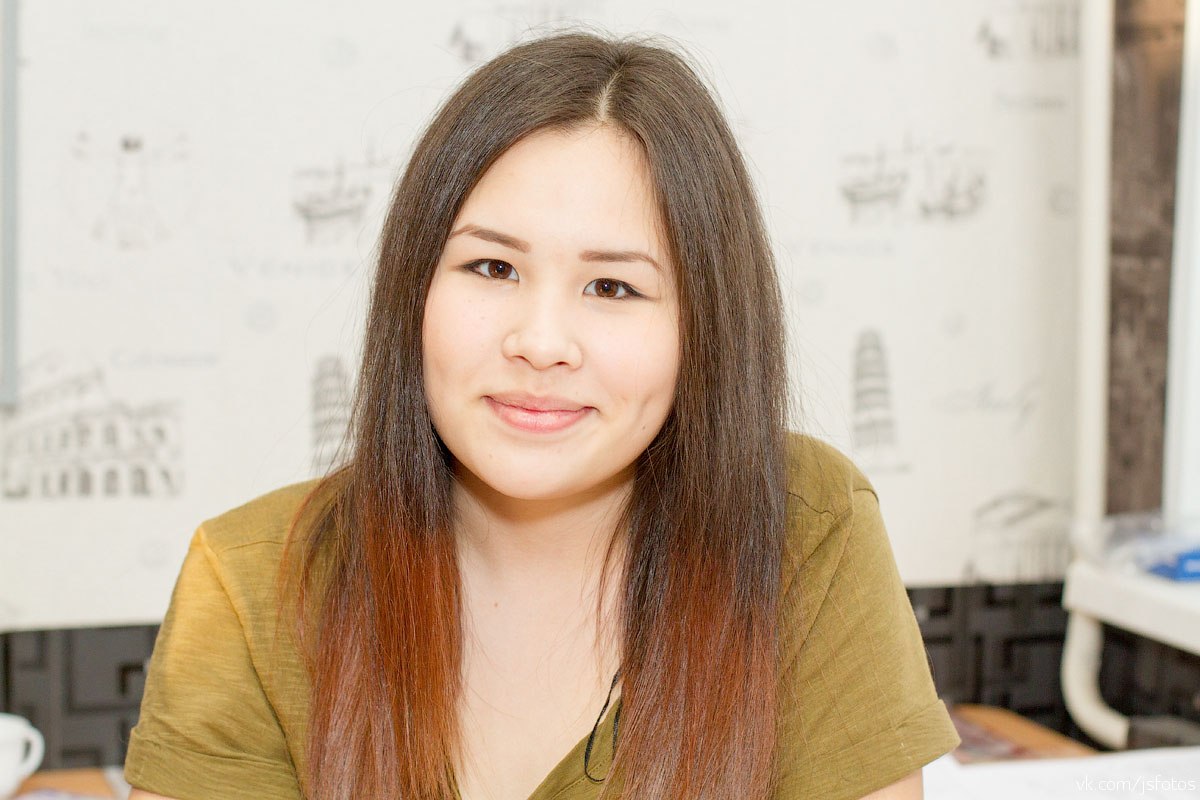 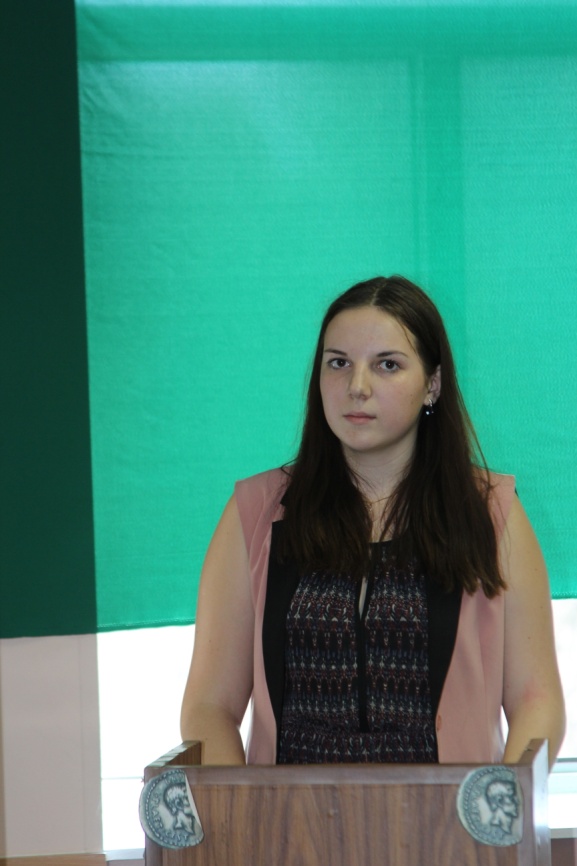 КОВАЛЕНКО МИША
МОНАХОВА СИМА
САРАПОВ АРТЕМ
НИКИФОРОВА ПОЛИНА
ЛИДЕР ГОДА
САРАПОВ  АРТЕМ
НАДЕЖДА РОССИЙСКОГО БИЗНЕСА
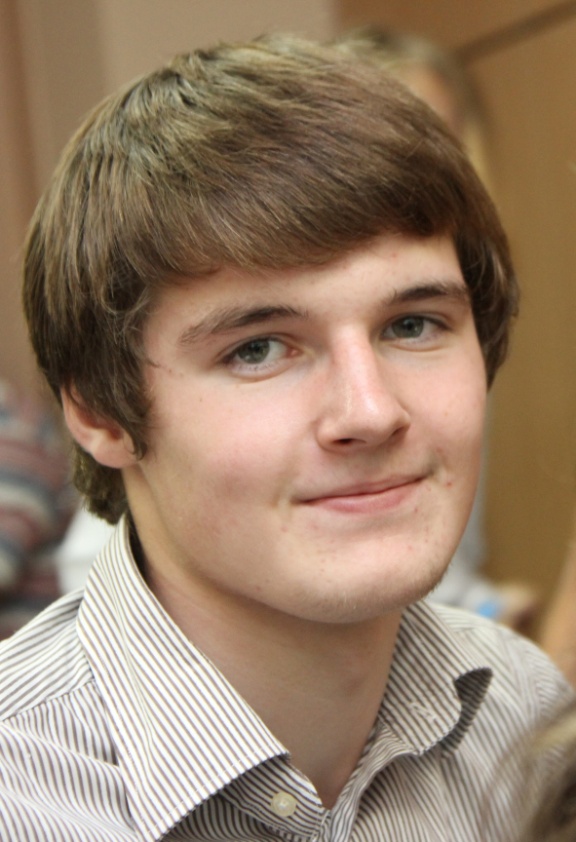 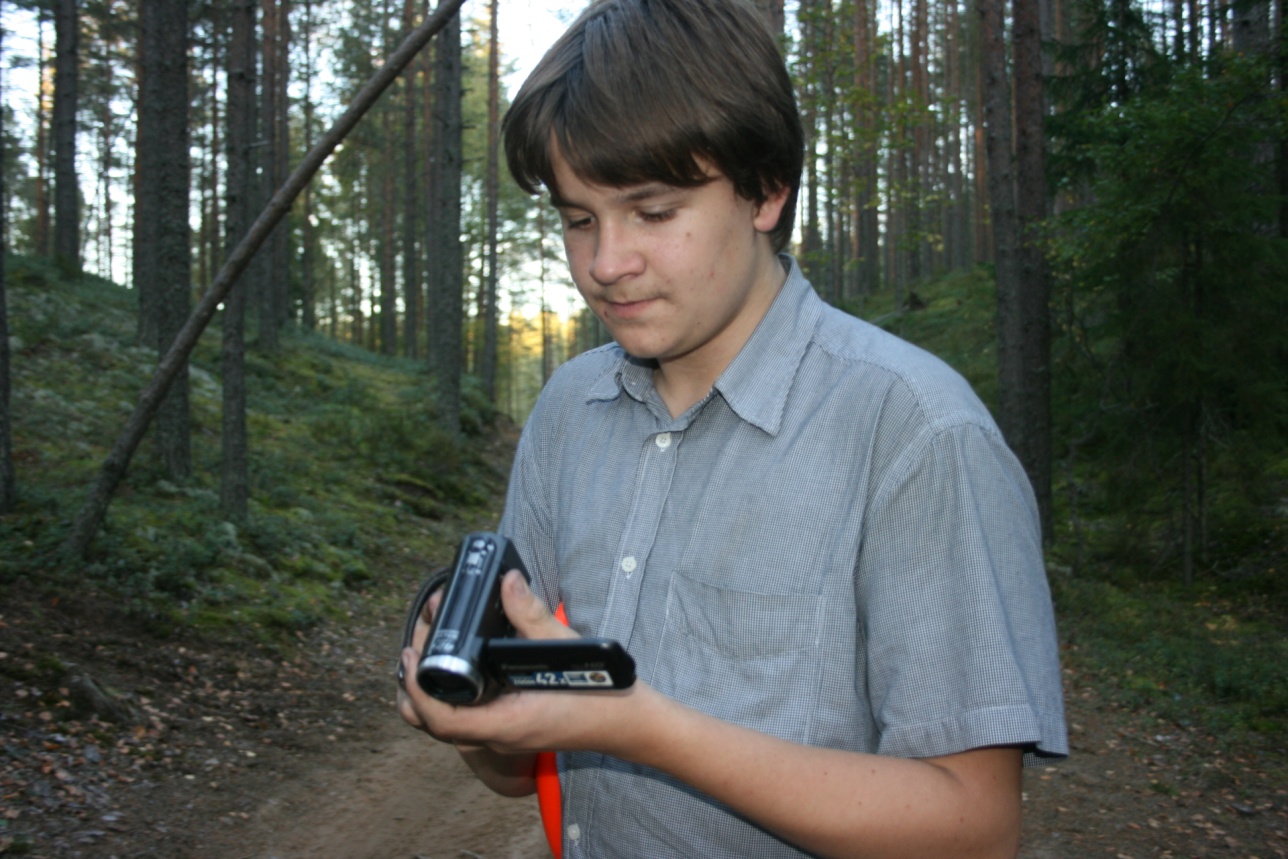 ТРЕТЬЯКОВА ДАША
ГЕТМАНОВ 
ВАНЯ
САРАПОВ 
АРТЕМ
НАДЕЖДА РОССИЙСКОГО БИЗНЕСА
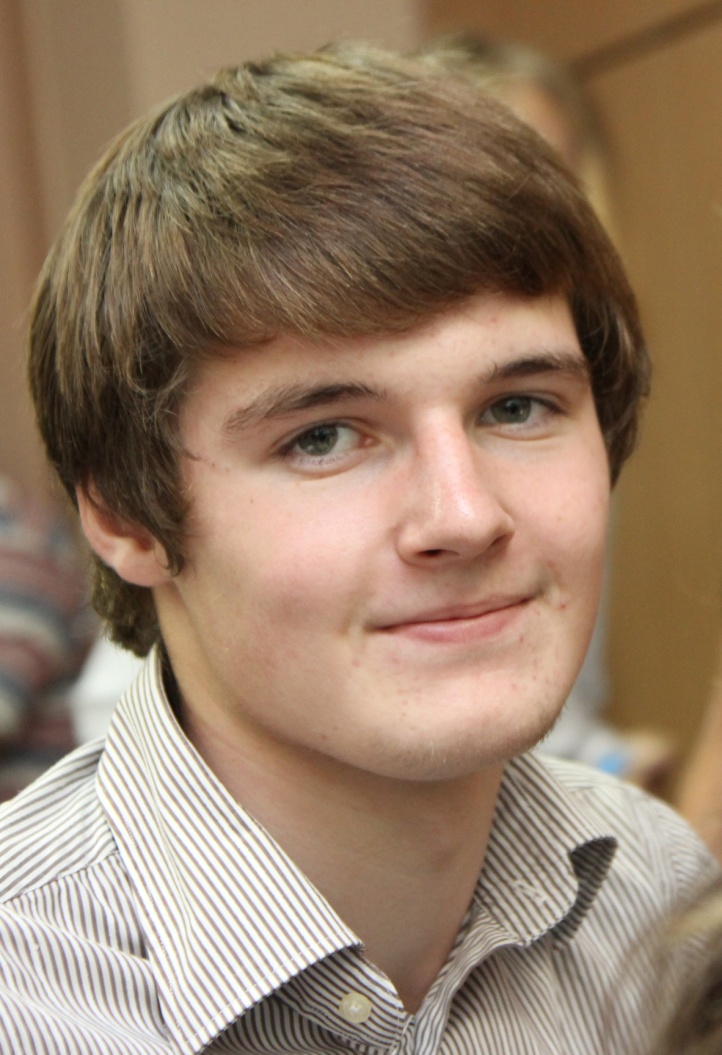 ГЕТМАНОВ  ВАНЯ
САМЫЙ УСПЕШНЫЙ ЧЕЛОВЕК ГОДА
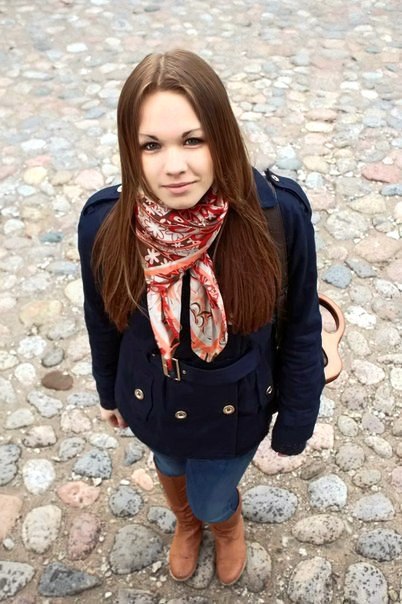 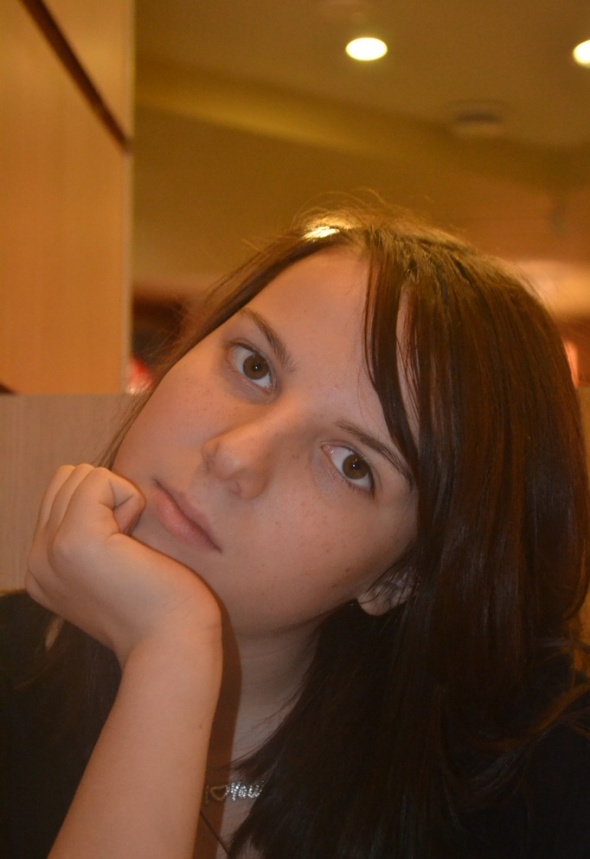 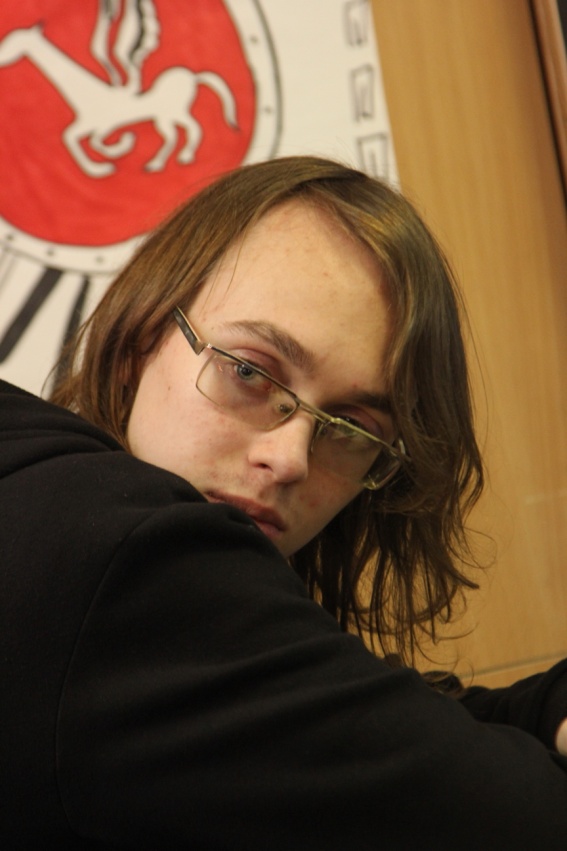 БАРЫШНИКОВА ДАША
НИКИФОРОВА ПОЛИНА
СМИРНОВ  ВАНЯ
САМЫЙ УСПЕШНЫЙ ЧЕЛОВЕК ГОДА
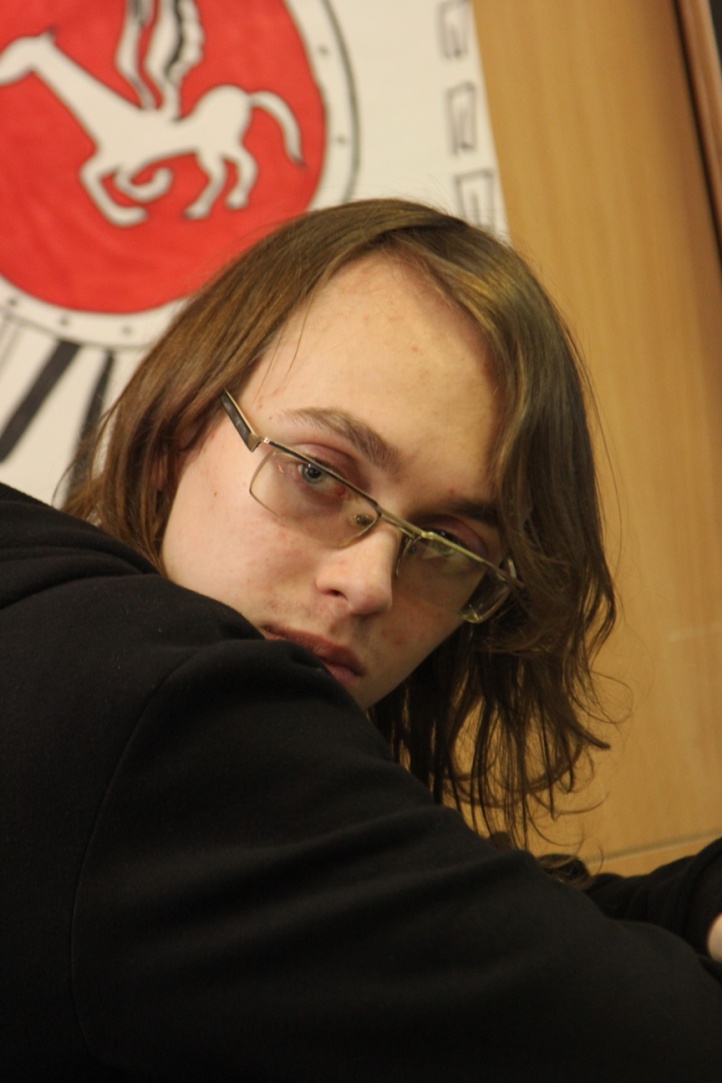 СМИРНОВ  ВАНЯ